Estimating Image Depth from Shape Collections
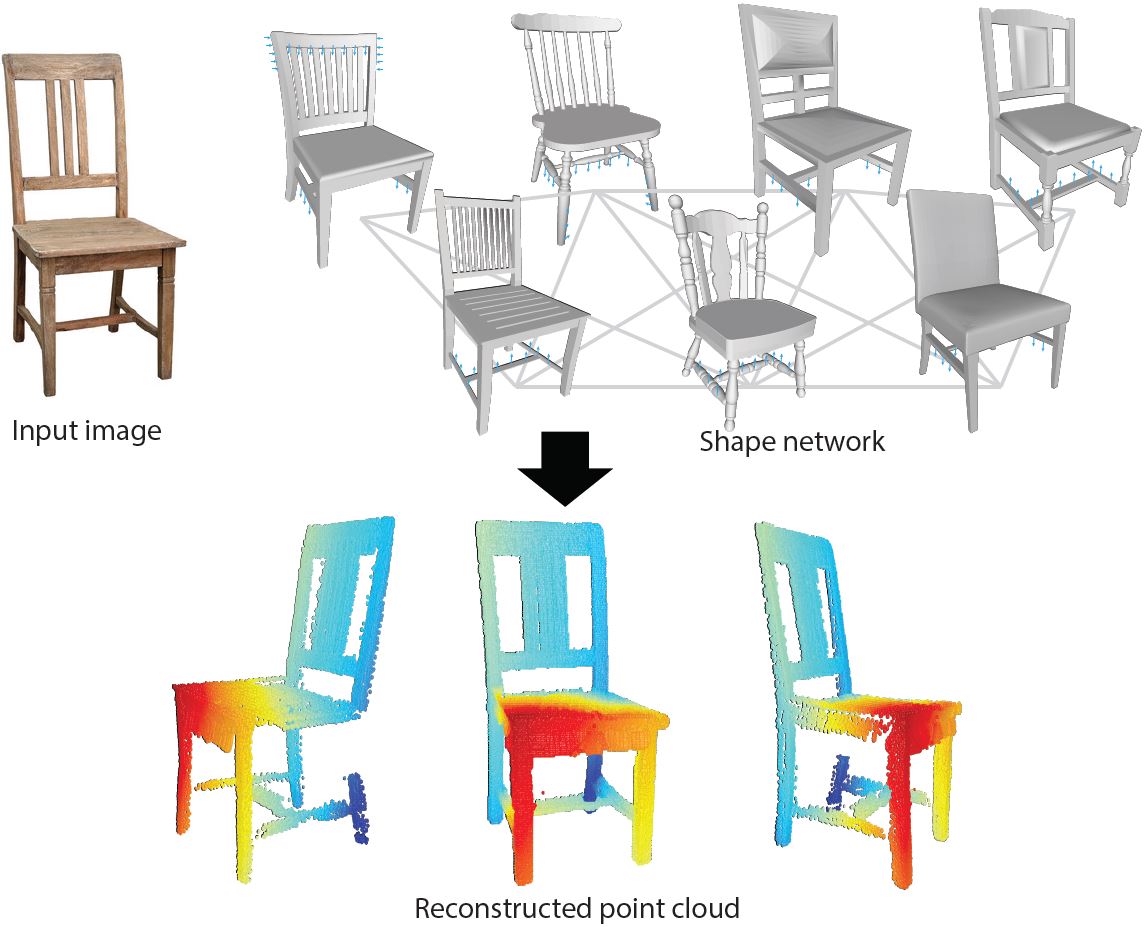 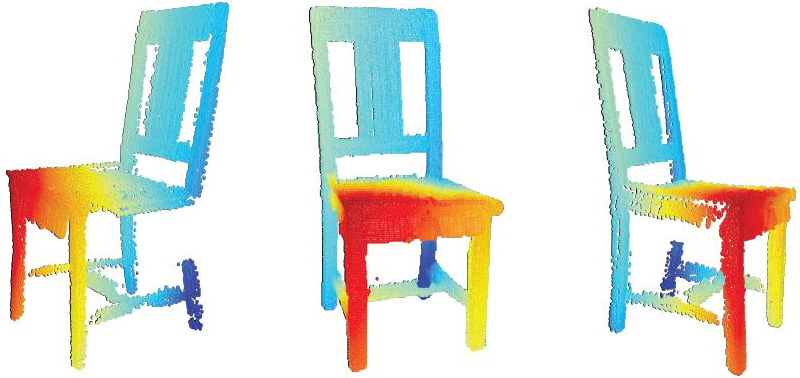 Hao SuQixing HuangNiloy Mitra
Yangyan LiLeonidas Guibas
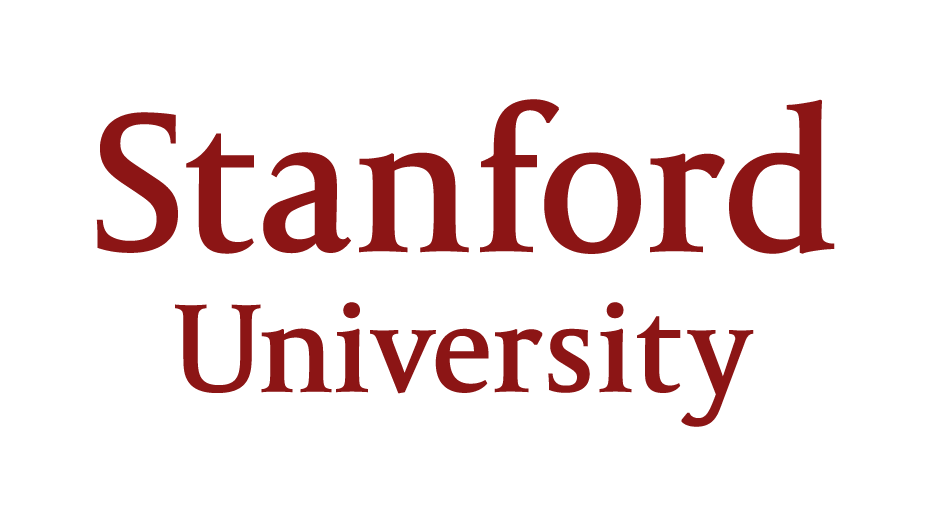 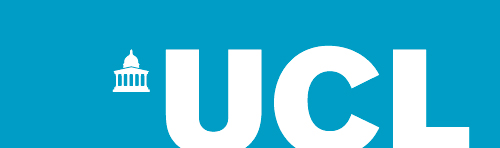 Depth Estimation From a Single Image
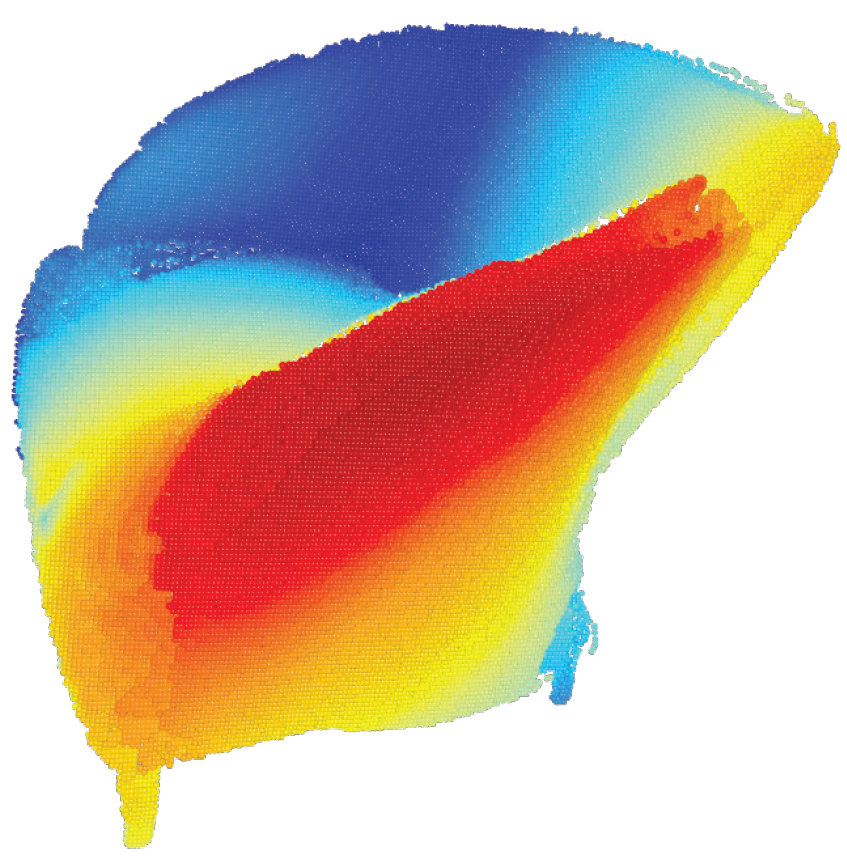 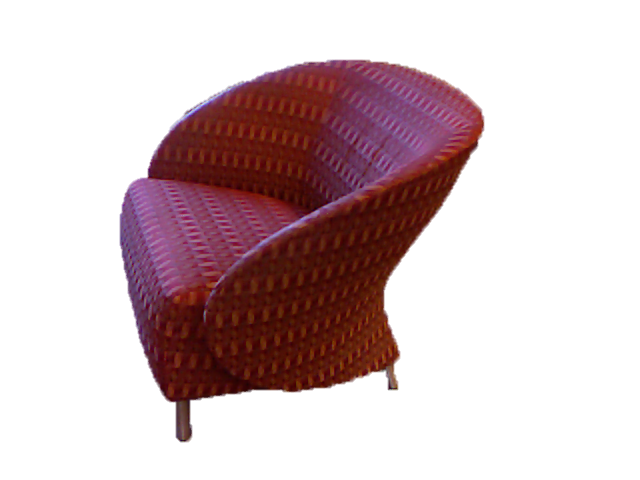 [Speaker Notes: Suppose that we have an image from the web. We can segment the foreground object from the background, automatically or manually. Our problem is, can we estimate the depth and even rebuid the model? We all know that this problem is physically ill-defined and extremely challenging.]
High-quality Point Cloud Reconstruction
[Speaker Notes: Using our algorithms, we can obtain rather accurate results, at the quality even comparable to Kinect for common man-made objects. 
And based upon the depth estimation, we can show a lot of interesting applications, such as depth aware image composition, novel view synthesis based upon a single image, and relight the object with simulated light source.]
Related work
Single-view: learning-based
Multi-view: SfM
Snavely et al, TOG’06
Hartley et al
…
Hoiem et al, ICCV’05
Saxena et al, NIPS’05
…
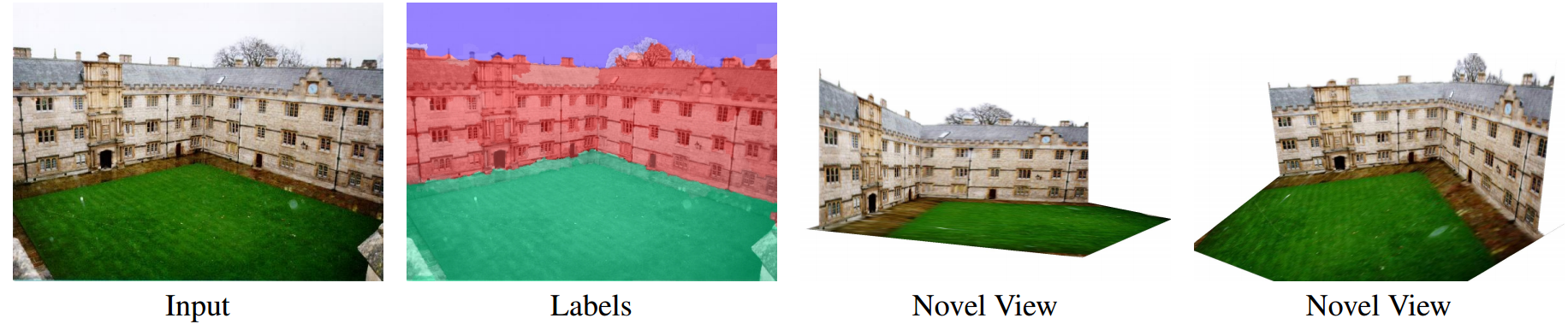 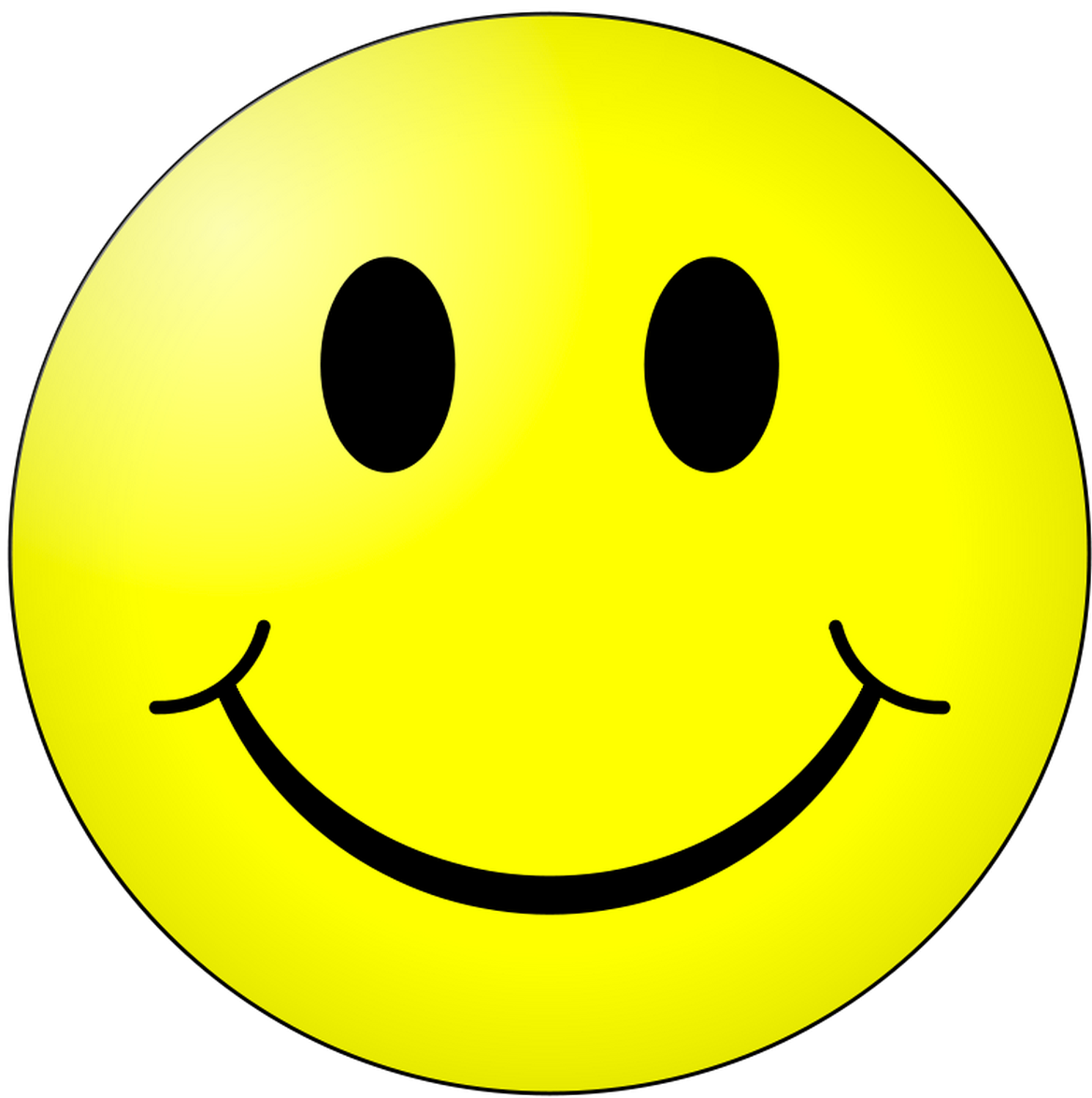 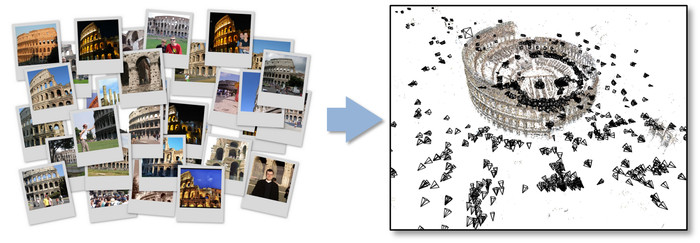 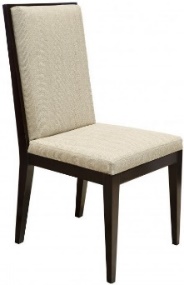 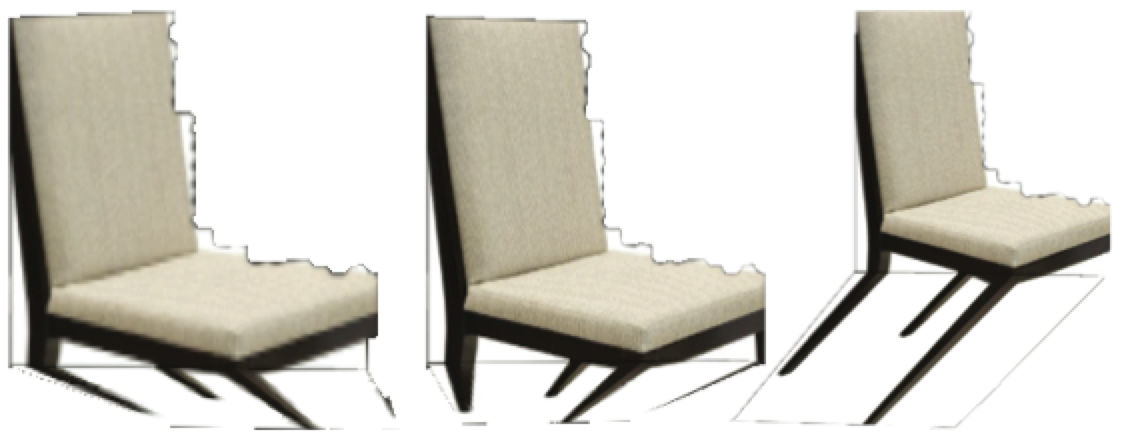 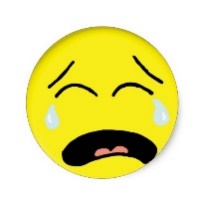 Single-view: SfS
Single-view: shape-guided
Xu et al, SIGGRAPH’11
Efros et al, CVPR’14
…
Horn et al, ’89
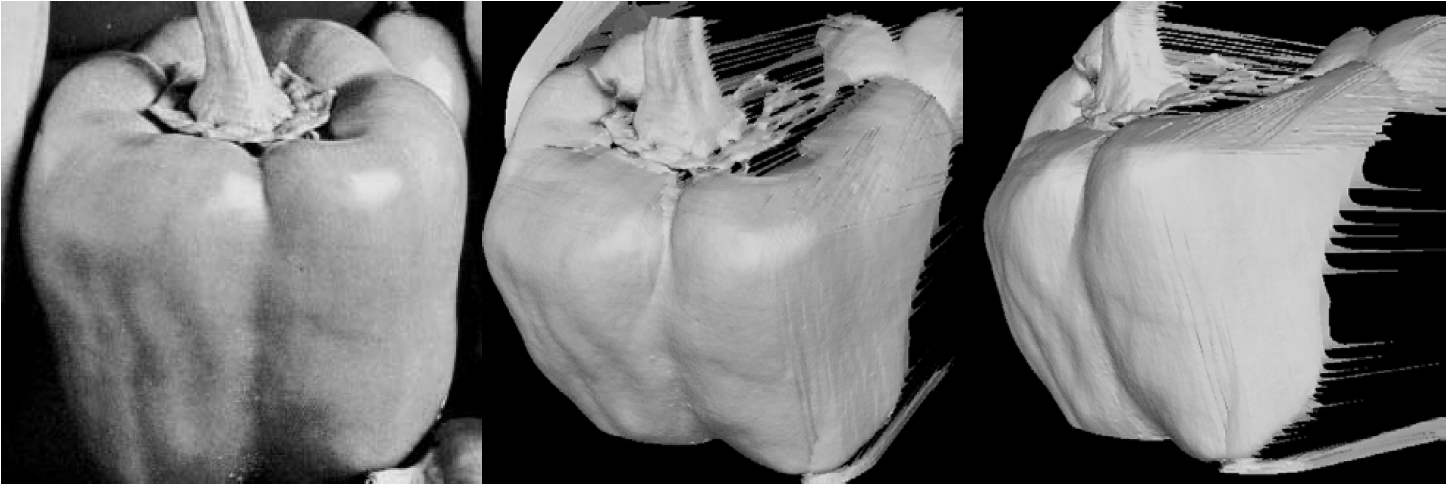 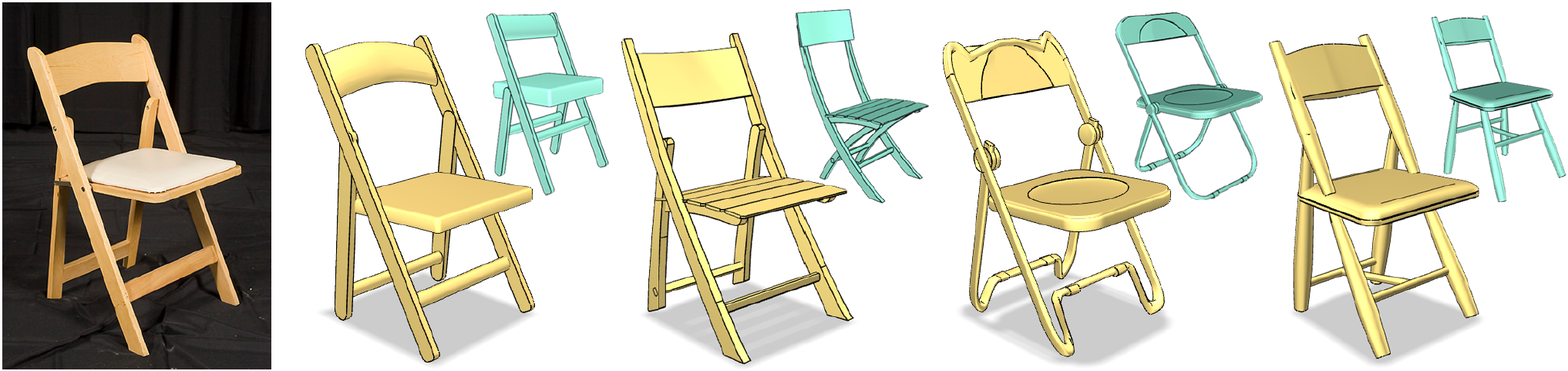 [Speaker Notes: In fact, image-based 3D reconstruction is a long-standing problem in the heart of computer vision and graphics. 
Because the problem is ill-defined, various prior and constraints have been tried to restrict the solution space. 

For example, structure from uses multiple images from different views to constrain the solution space. But it requires more than one views, which is not quite applicable for web photos.

For single view reconstruction, an important idea is shape from shading. This approach makes assumptions over surface reflective property. But again, it does not work for generic photos with unknown reflectance.

Another approach is learning based. These works try to predict geometrical properties of pixels. This works well for scene with simple layout, but fails for indoor objects with thin and fine structure.

Recently, shape-guided approach seems to be promising. This is also very relevant to our work. We will review this line of work with more details.]
Shape-guided depth estimation
Input Image
Similar Model
Depth Estimation
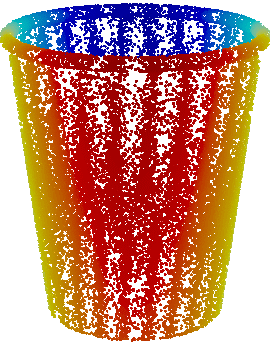 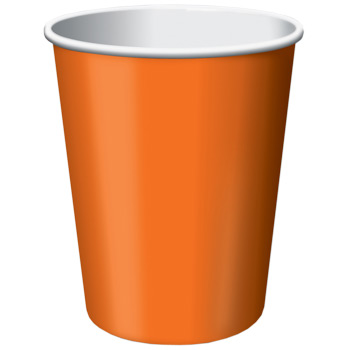 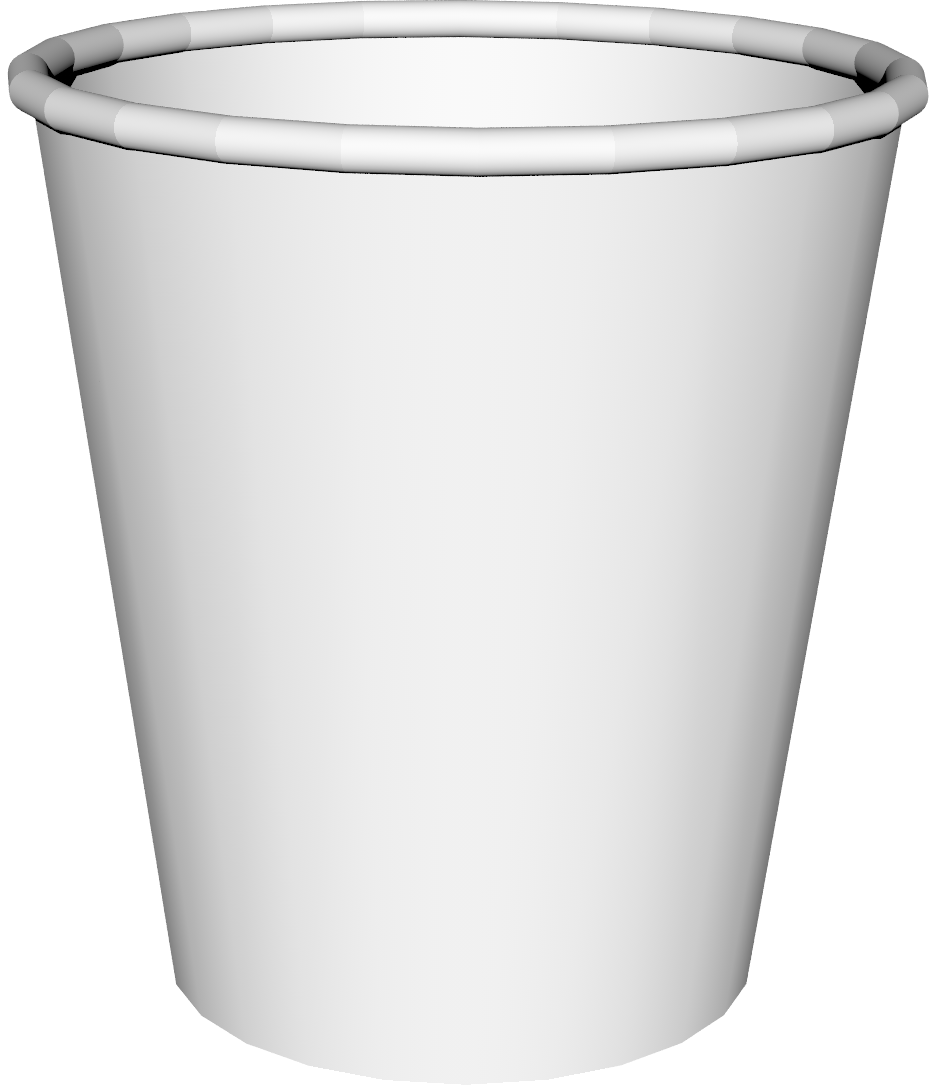 A single model is insufficient!
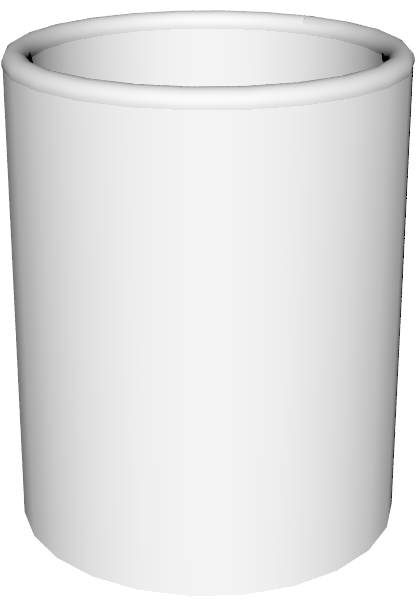 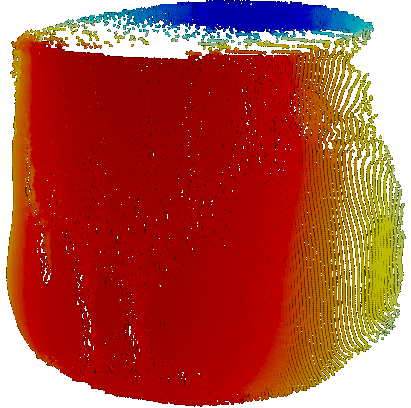 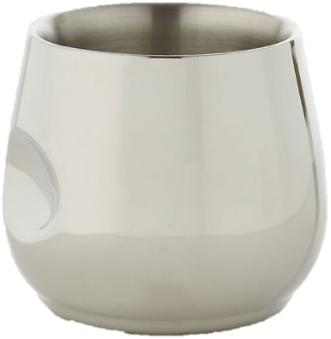 [Speaker Notes: We start with a very simple example. Given this cup, if we can find a very similar shape, then we can simply estimate the viewpoint and do a virtual scan as its depth estimation. 

However, if we cannot find a shape very similar to the input, we will have to deform the model. It is natural to constrain the shape contour at the estimated viewpoint to fit the image contour. But from other views, the depth estimation may be miserable.]
Fundamental Challenges
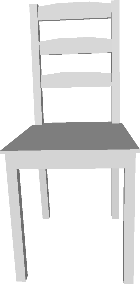 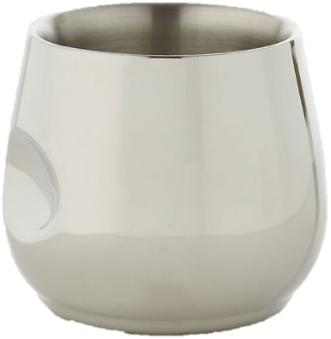 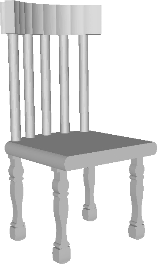 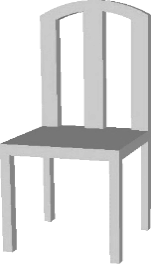 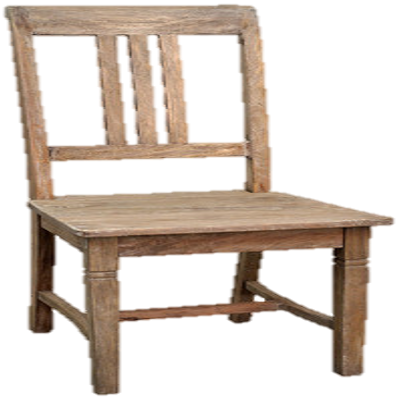 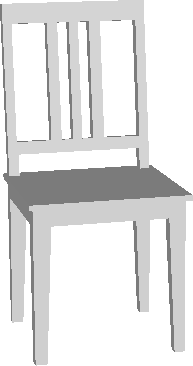 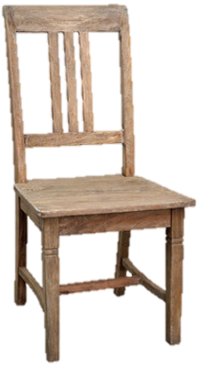 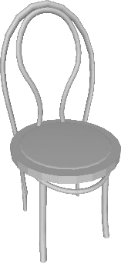 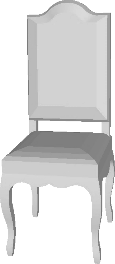 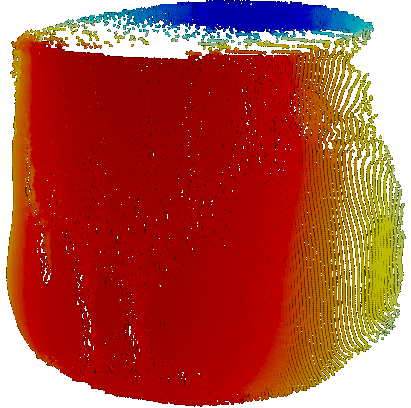 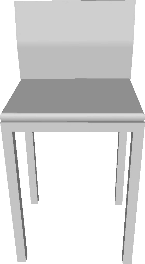 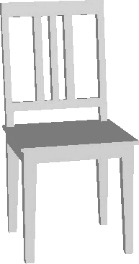 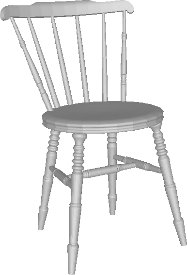 Require Similar Models
Deformation ill-Posed
Corresp. Challenging
[Speaker Notes: We summarize that there are three fundamental challenges for shape-guide image depth estimation

-- a very similar model is needed
-- when deforming the shape, constraints from a single view is insufficient
-- when image and shape topologies are different, the correspondence problem is difficult.]
Solution: Guidance from Shape Collection
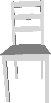 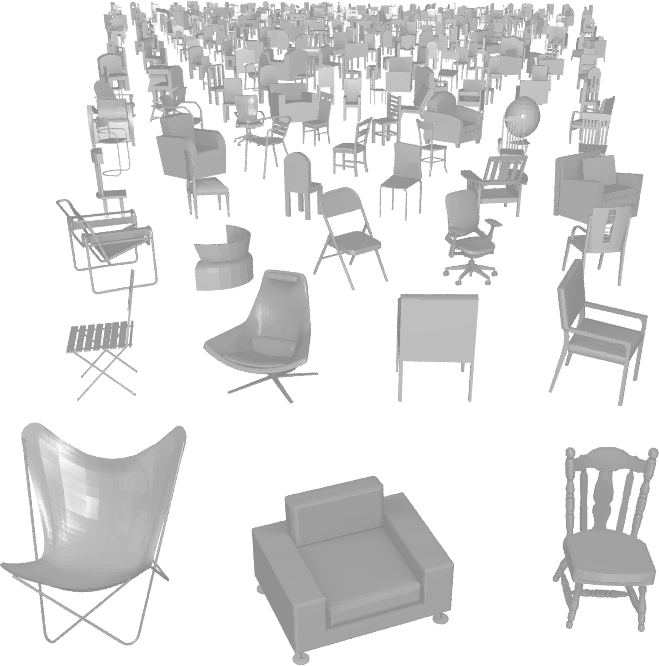 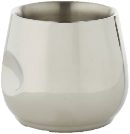 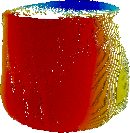 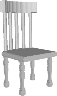 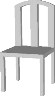 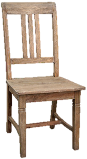 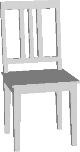 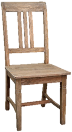 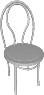 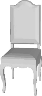 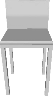 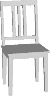 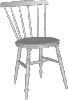 Diverse Topology
[Speaker Notes: We propose to solve the above challenges by information extracted from shape collection. 

For the first problem, if we cannot find a very similar model, we can consider to composite parts from different models.]
Solution: Guidance from Shape Collection
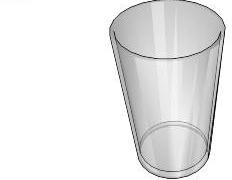 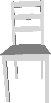 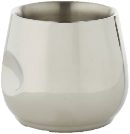 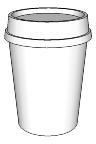 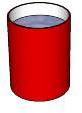 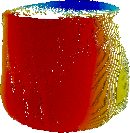 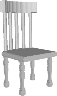 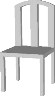 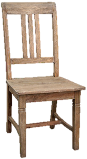 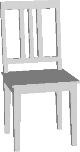 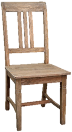 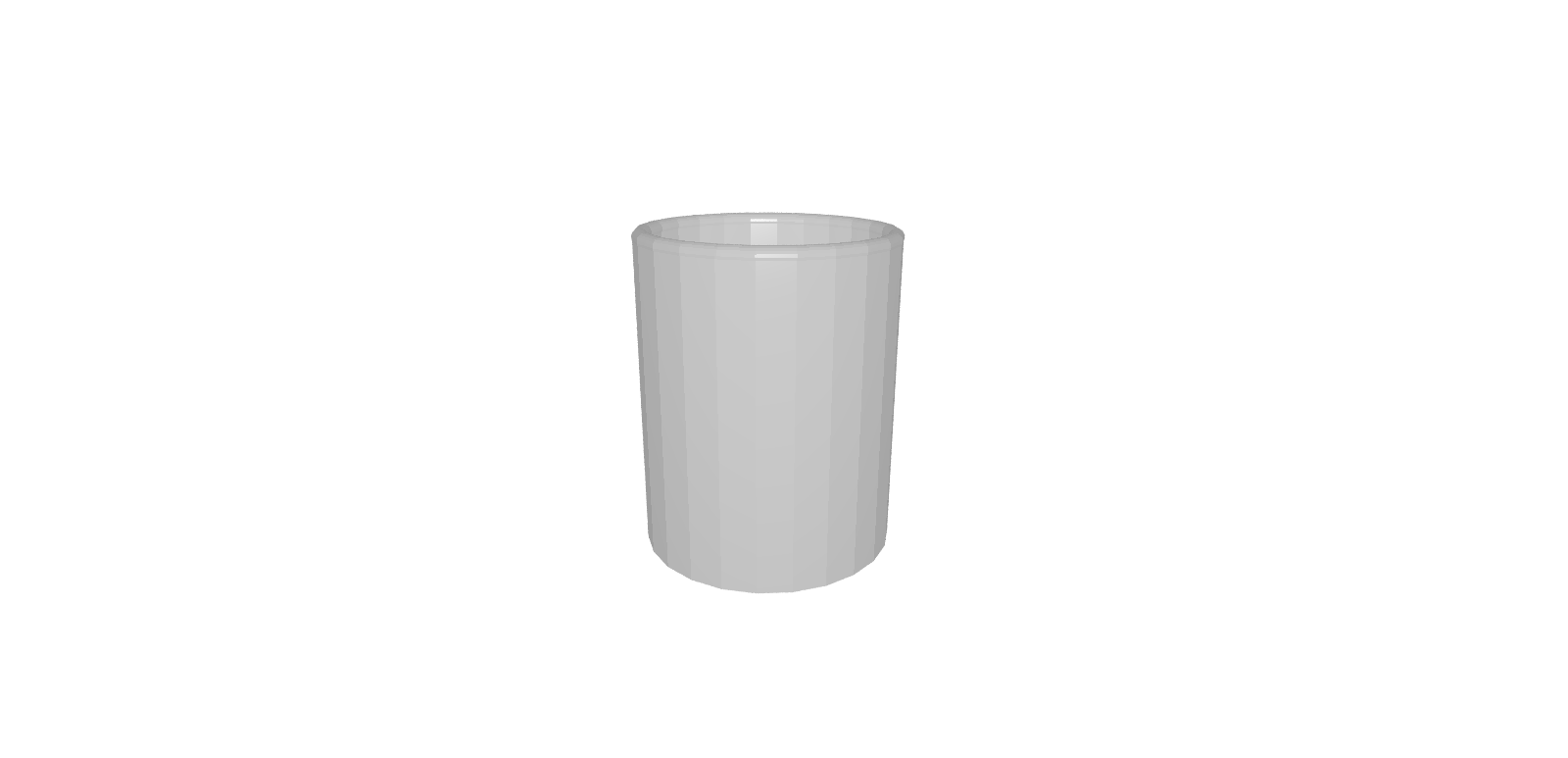 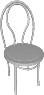 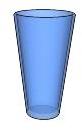 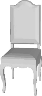 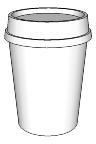 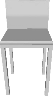 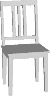 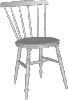 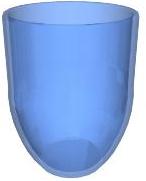 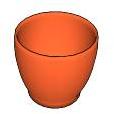 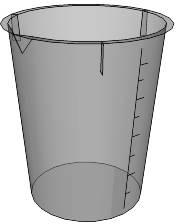 Deformation Modes Learning
[Speaker Notes: If we known how to deform from one model towards many neighbors of it, then we can infer common global deformation modes, such as symmetry preservation.]
Solution: Guidance from Shape Collection
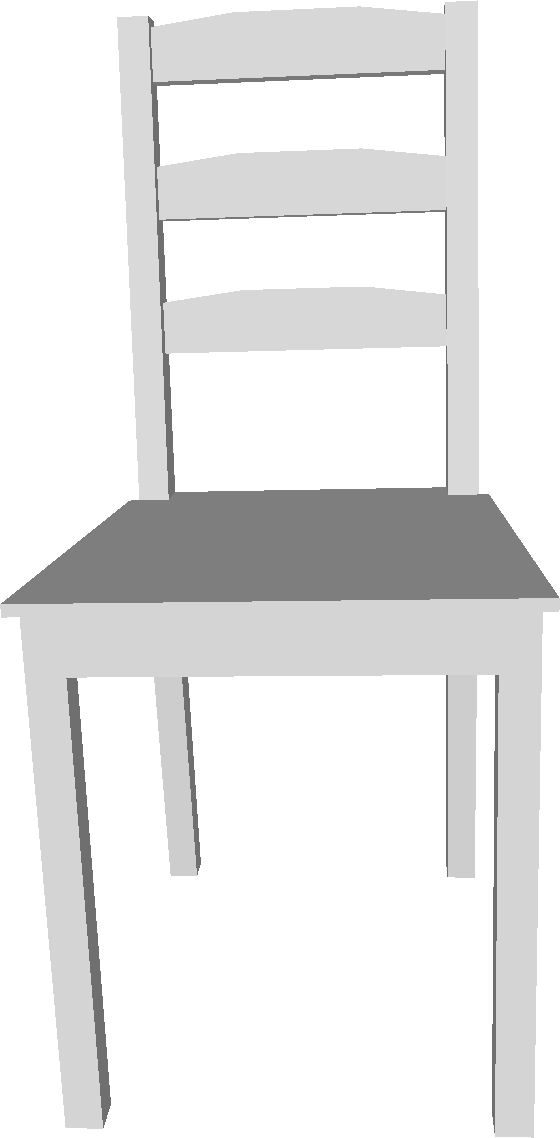 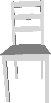 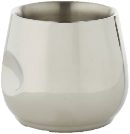 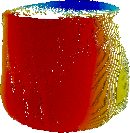 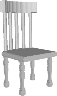 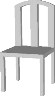 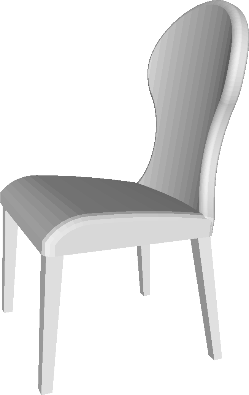 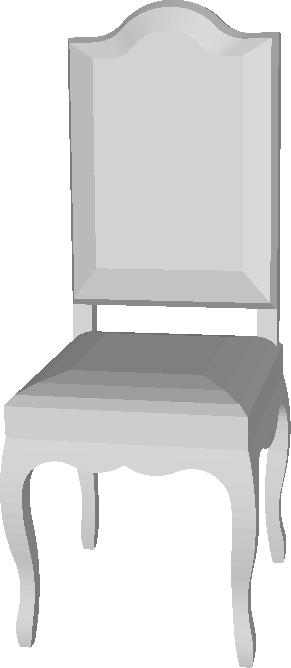 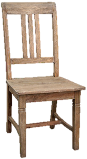 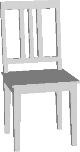 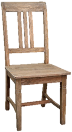 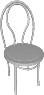 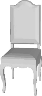 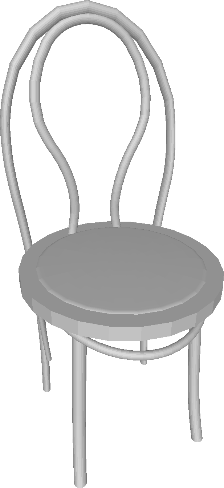 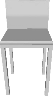 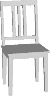 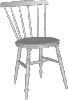 Consistent Corresp. by Shape Maps
[Speaker Notes: Lastly, we know that reliable maps among shapes can be computed, from the previous talks this morning. Therefore, though matching a single image-shape pair is difficult, we can take advantage of mappings among shapes to enforce that correspondences are consistent in the collection.]
Pipeline
Init. Depth Estimation
Depth Refinement
2D Matching
Pose Est.
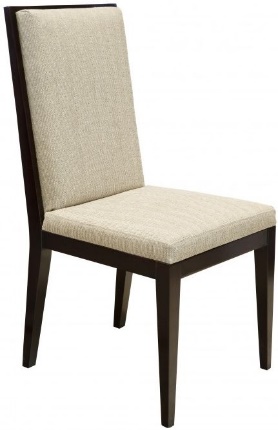 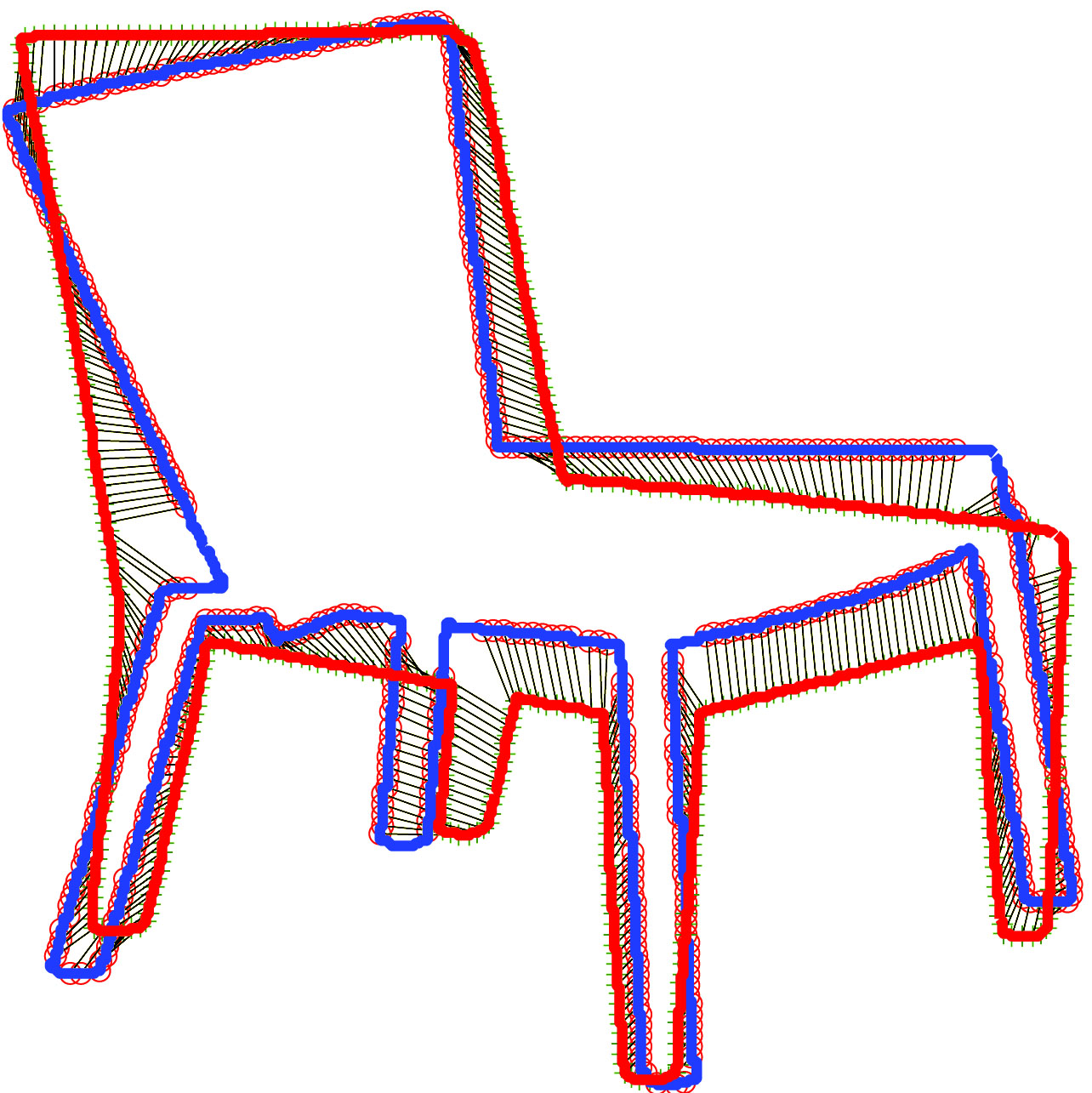 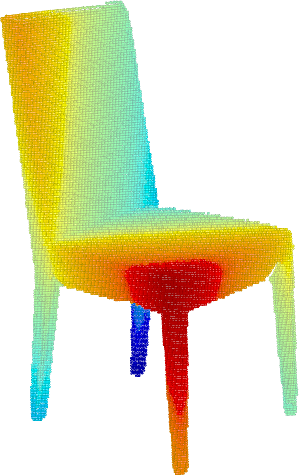 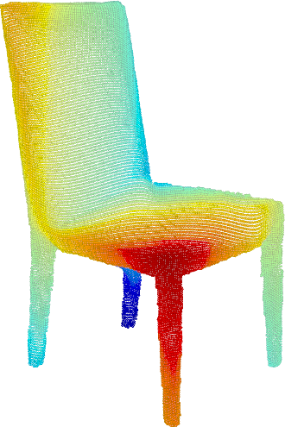 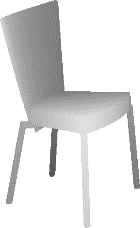 Re-estimate depth
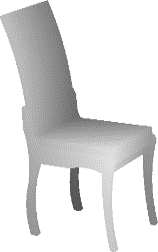 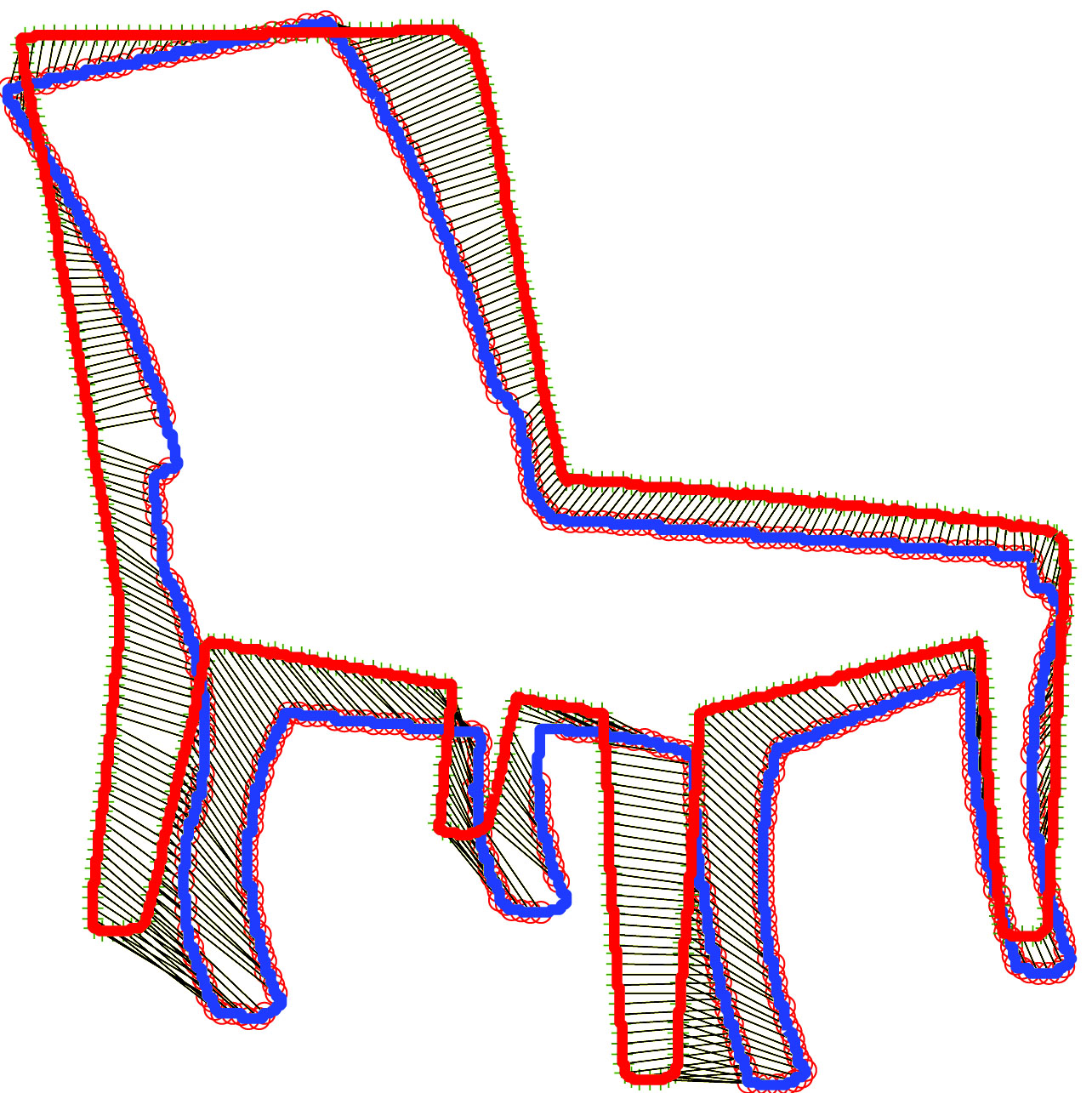 Matching in 3D
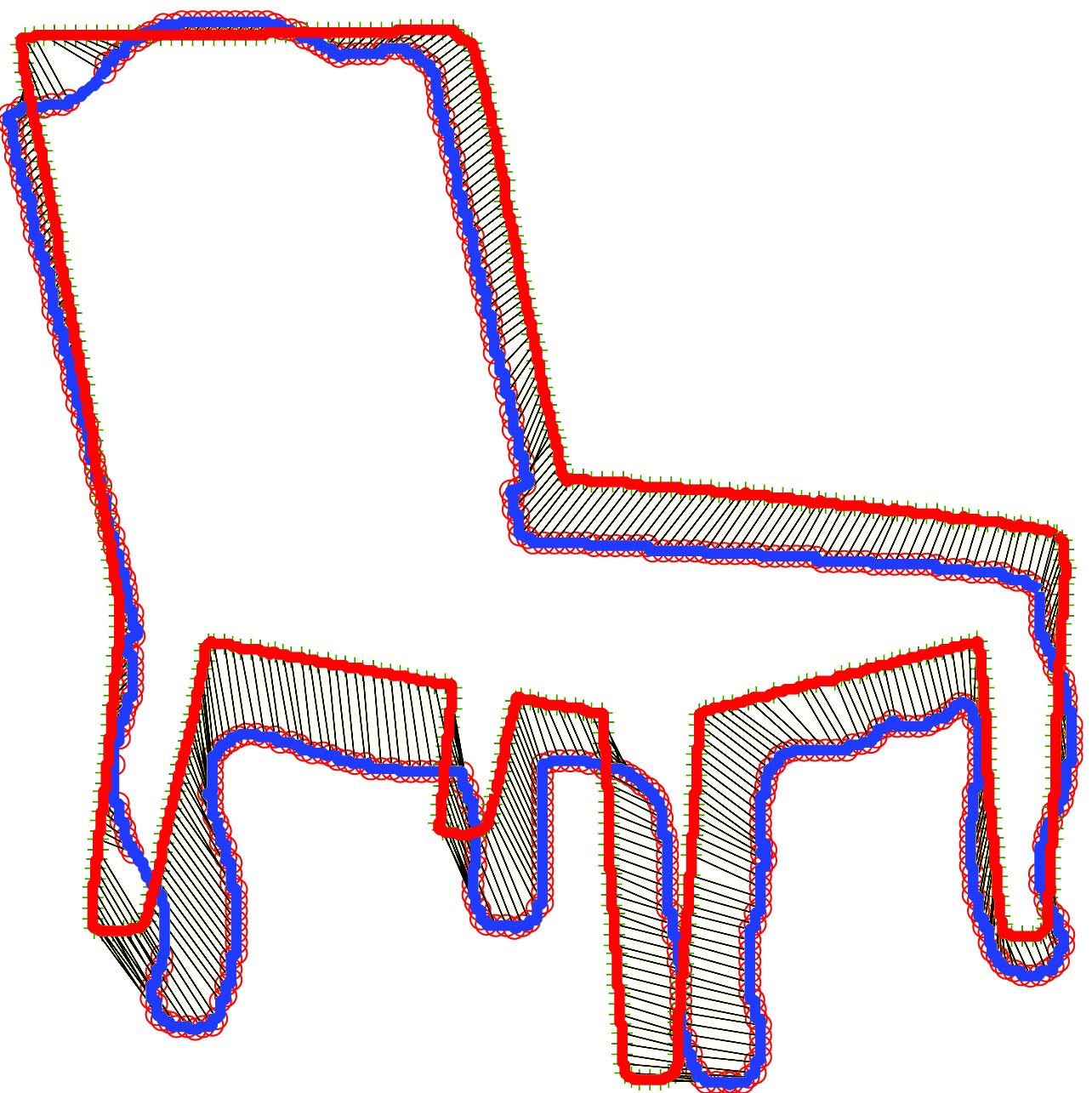 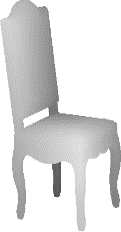 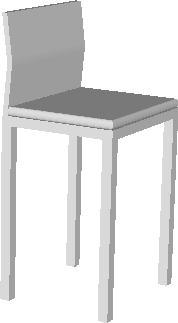 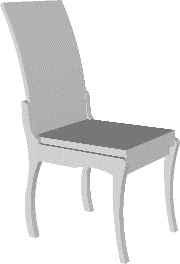 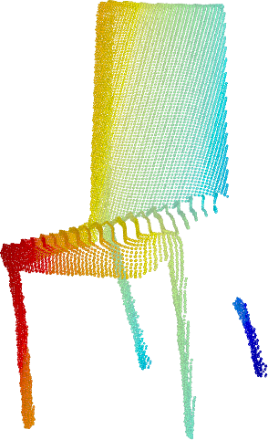 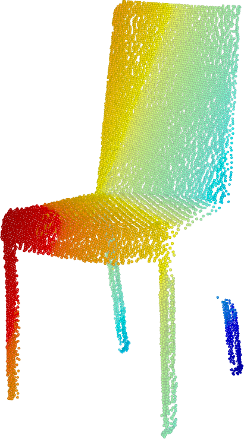 Deform shapes
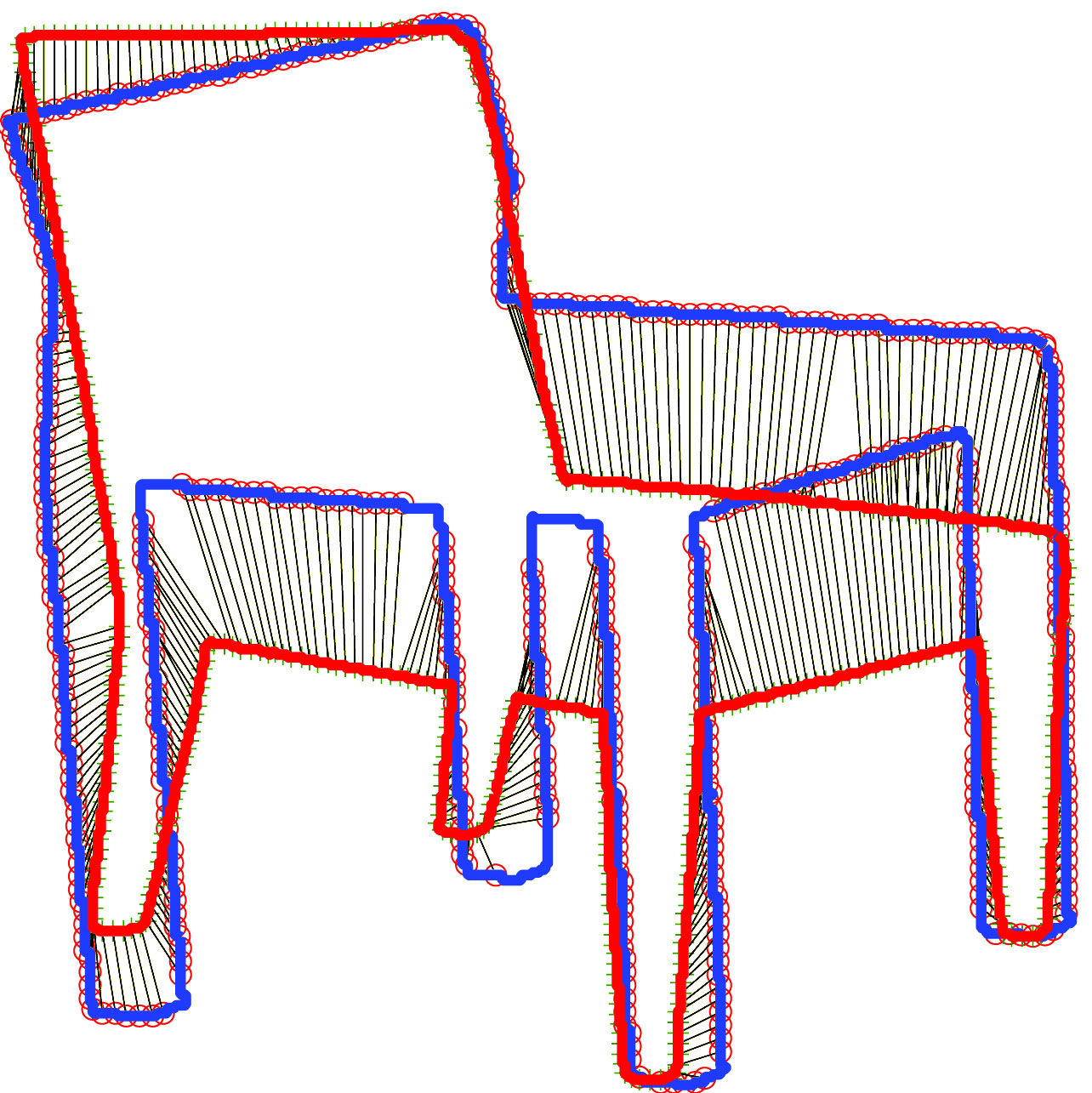 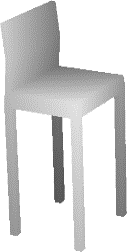 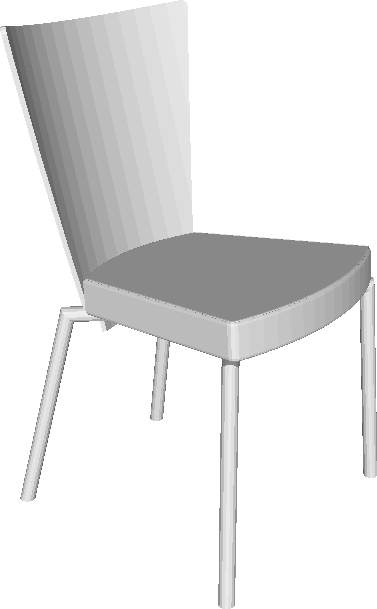 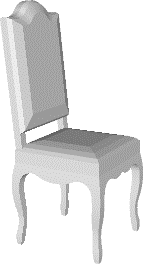 Init. Depth Est.
Final Depth Est.
[Speaker Notes: Based upon the above observation, we propose our pipeline.

It has two main steps, building initial depth estimation and refine the depth estimation. 

The first step has two sub steps. For pose estimation, we find a set of similar shapes and optimal view estimation. Based upon the view estimation, we can do 2D matching and transfer depth from sets of similar shapes to the images. 

After this step, we have the initial depth estimation, thus a point cloud in 3D. In the next step, we do non-rigid ICP among the lifted point cloud and similar shapes. This outputs a refined depth estimation.

We will further explain key steps as follows.]
Pose Estimation
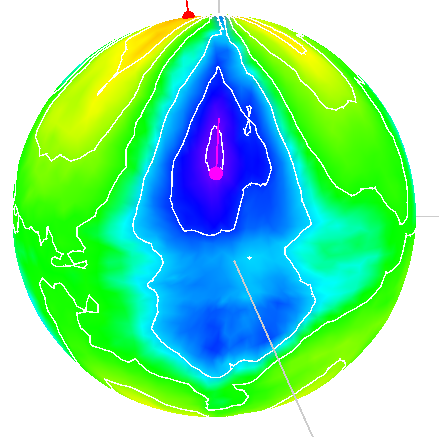 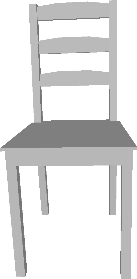 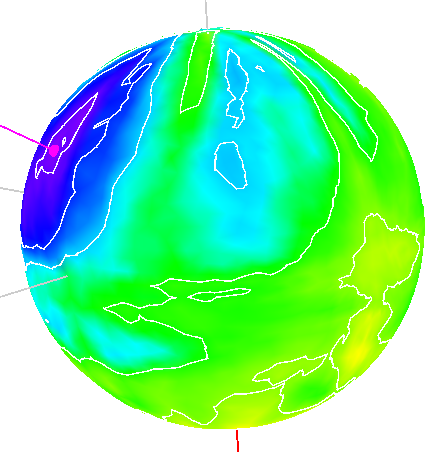 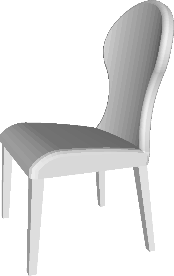 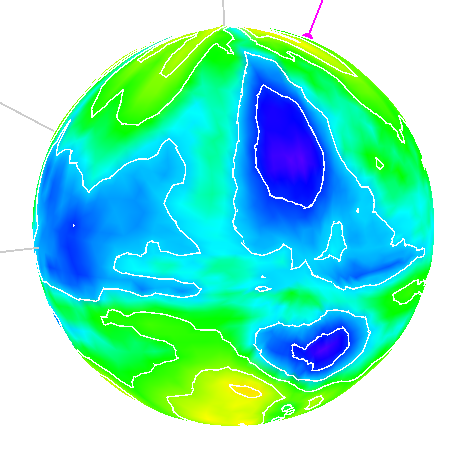 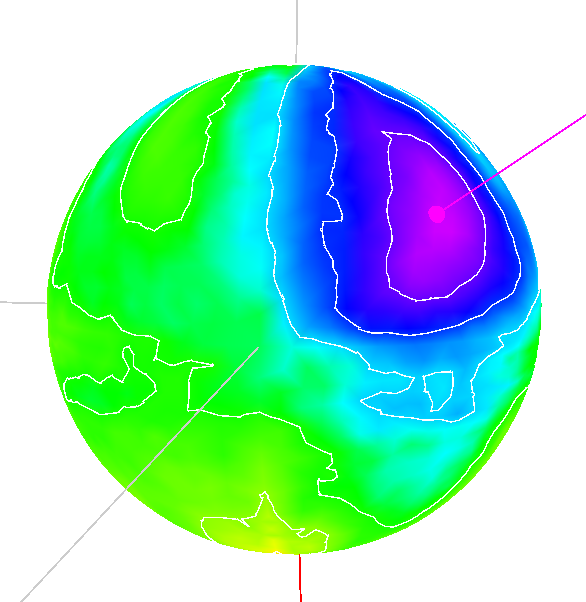 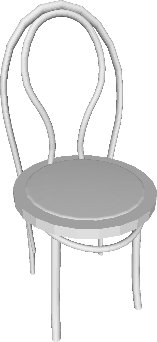 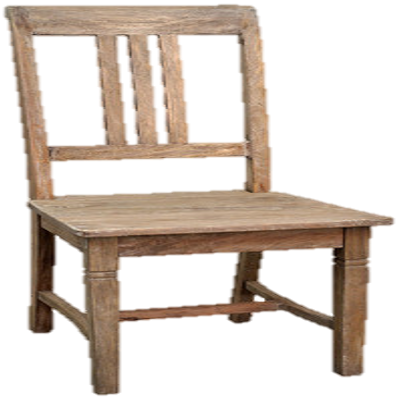 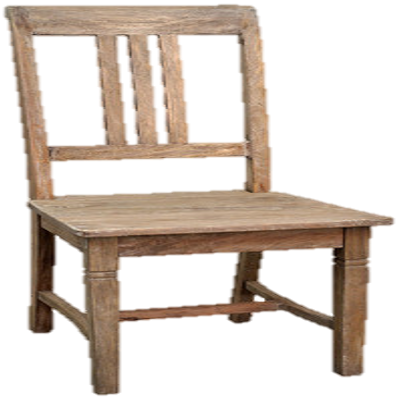 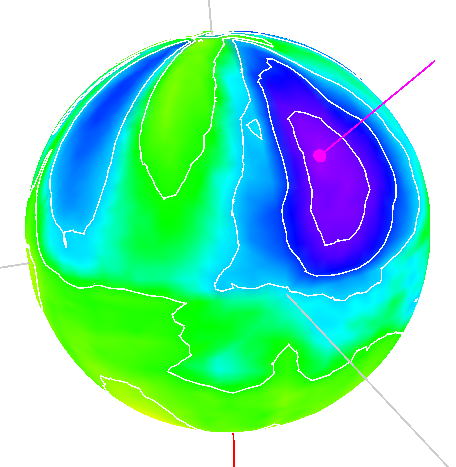 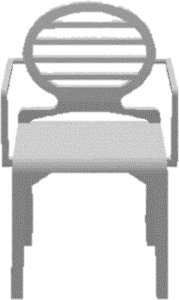 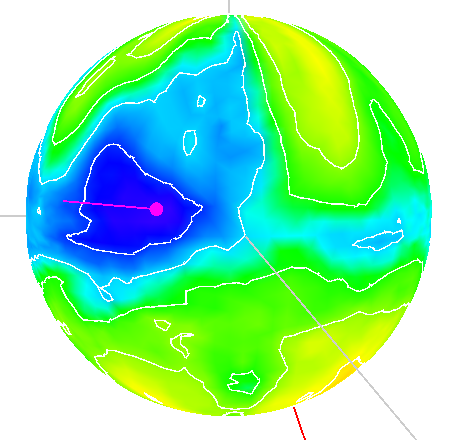 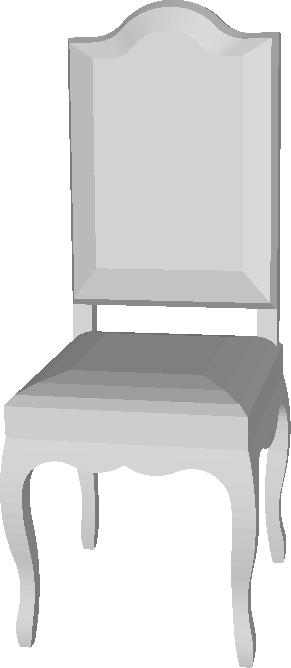 HoG Lightfield
[Speaker Notes: The first step is pose estimation. 

Given an image, we can compare it with rendered views of a shape by image features, such as HoG. We use the sphere to indicate the similarity of the image and every view of the shape. Blue means higher similarity. It can be seen that relying a single for pose estimation is not robust. However, if we can compare the image with multiple shapes, we can incorporate mappings among the shape network and find the pose that is the most consistent with all shape candidates.]
2D Matching
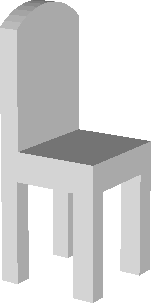 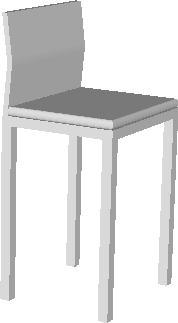 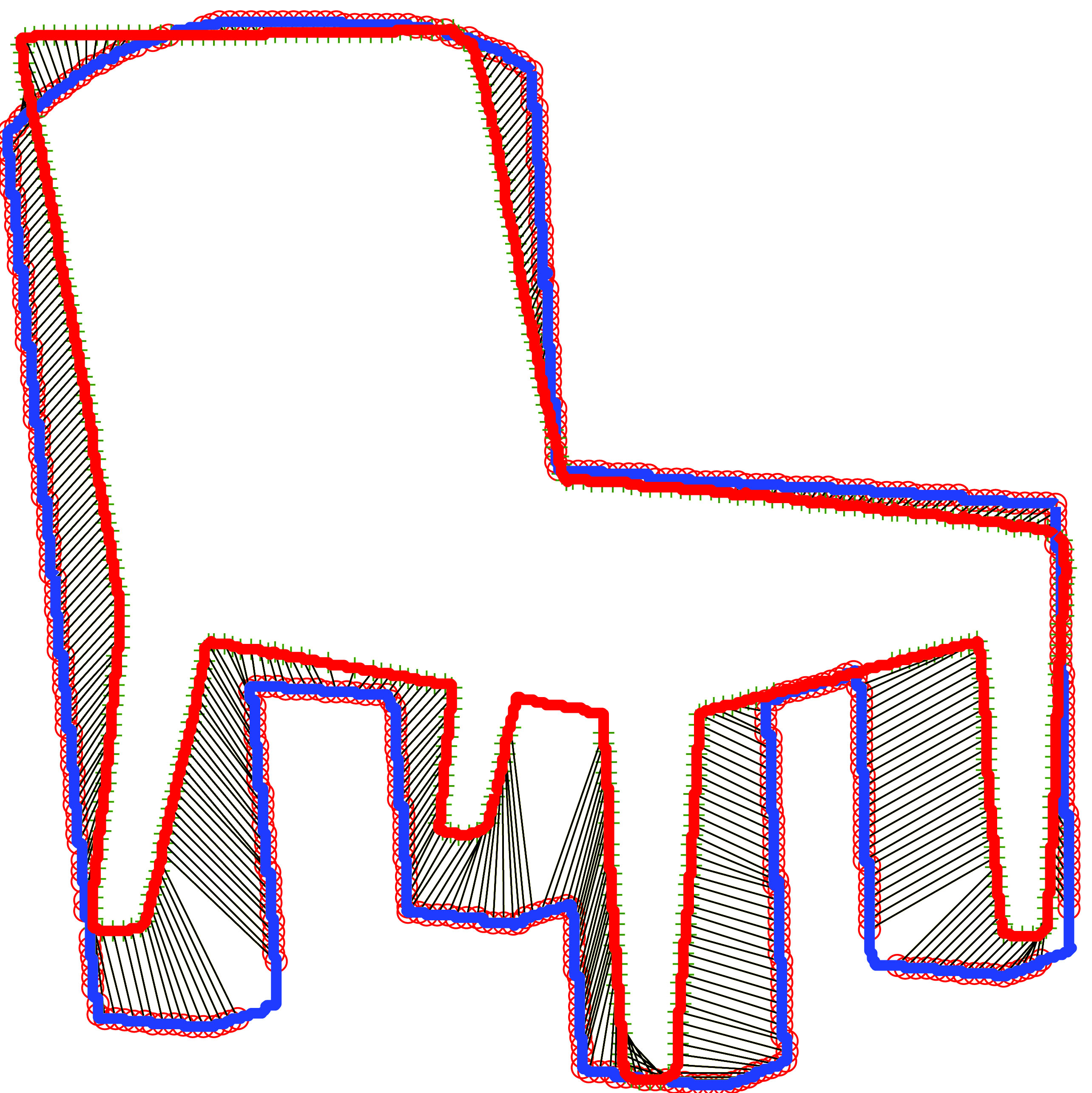 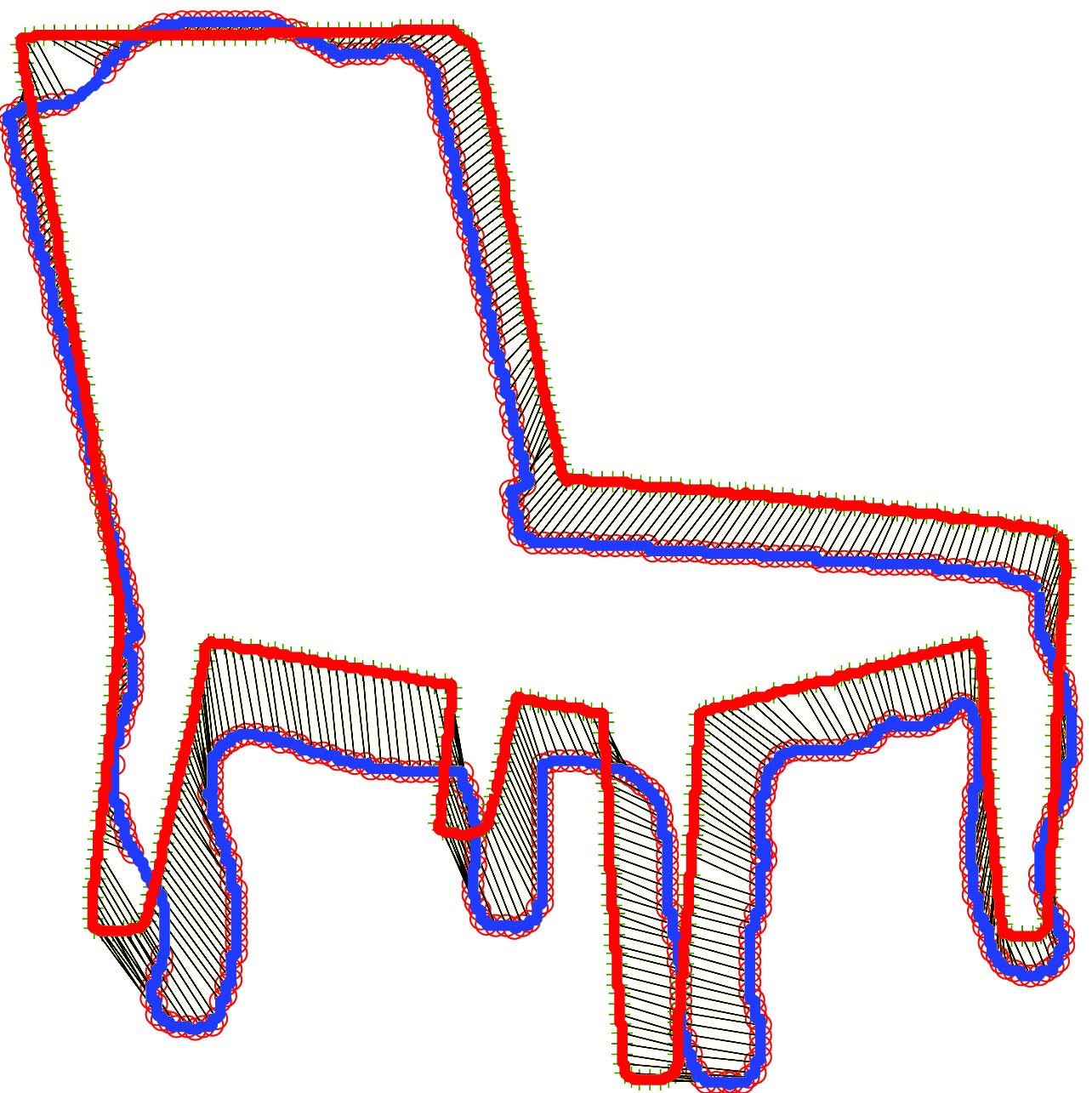 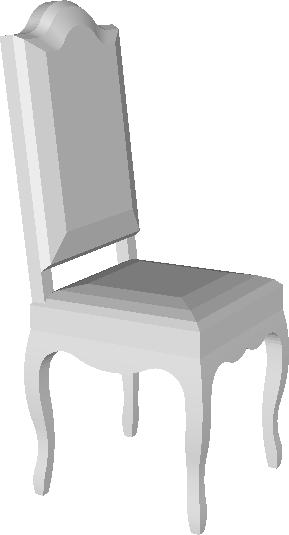 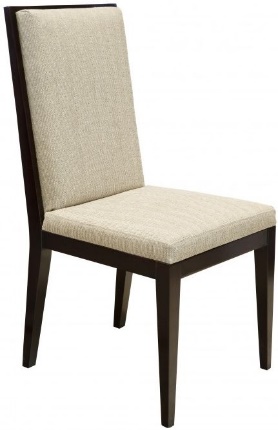 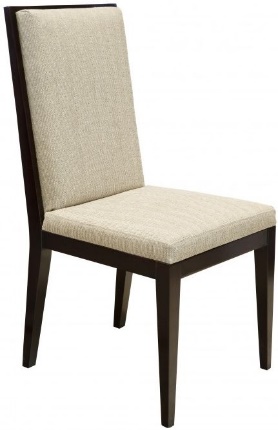 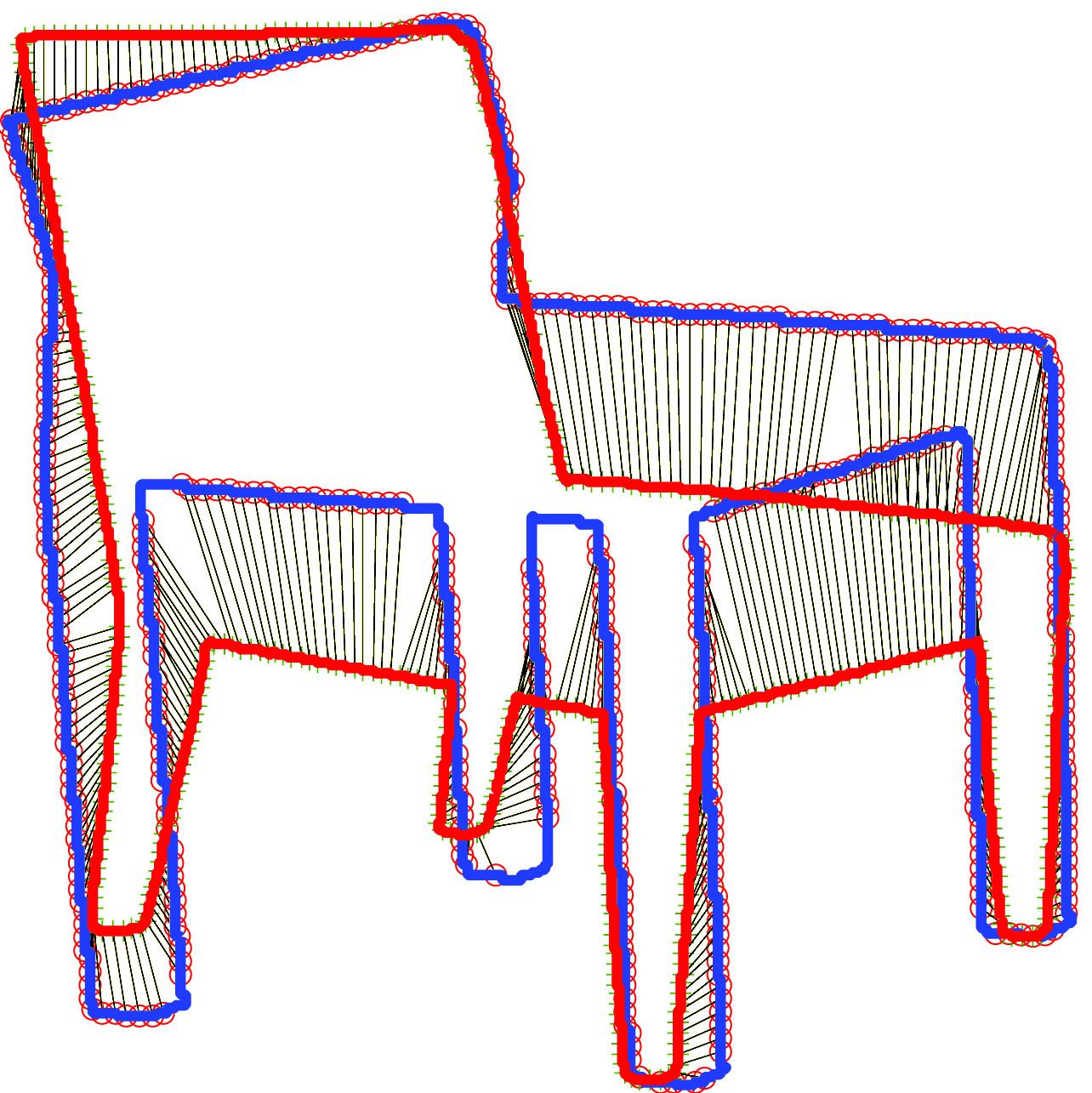 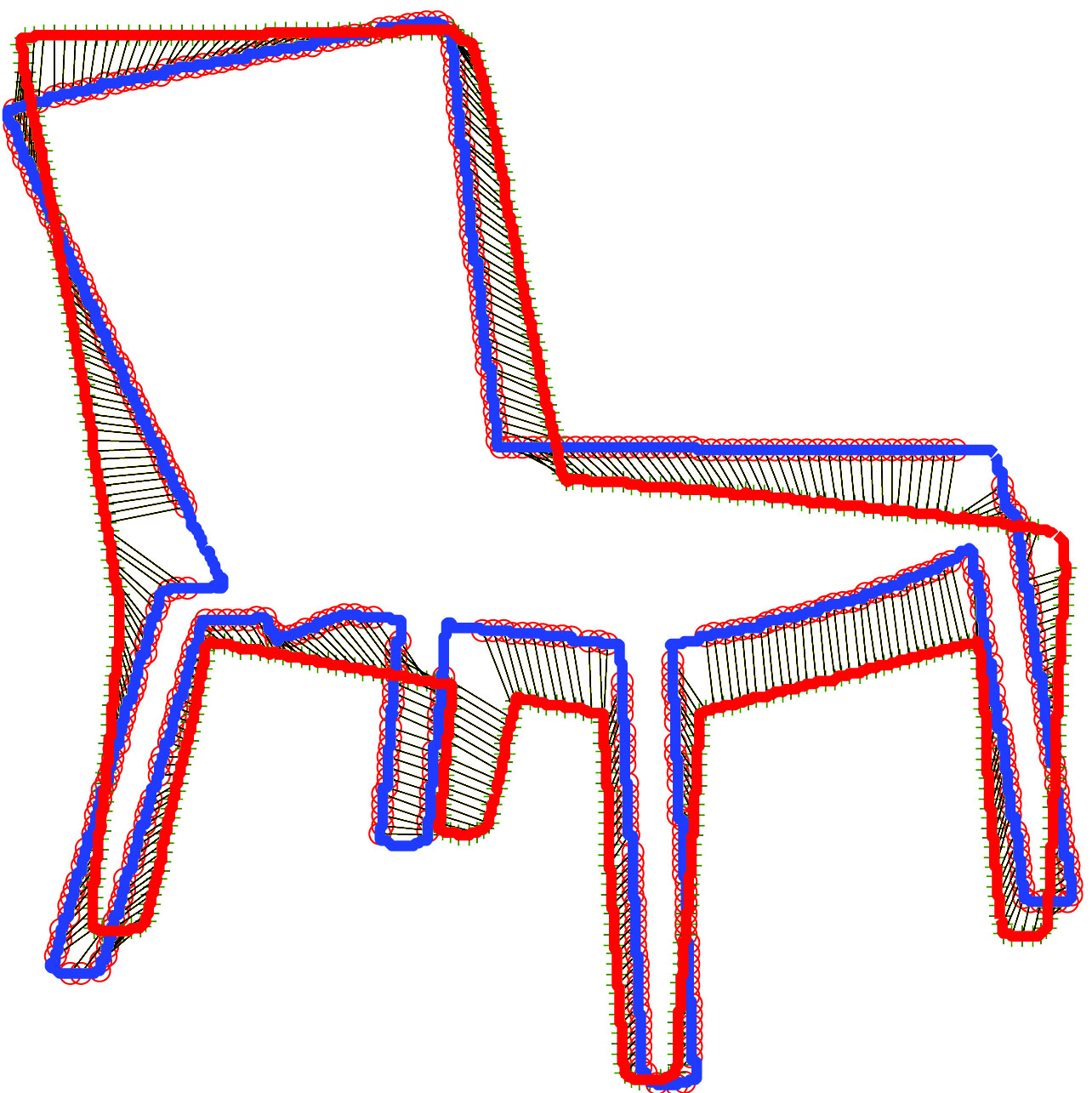 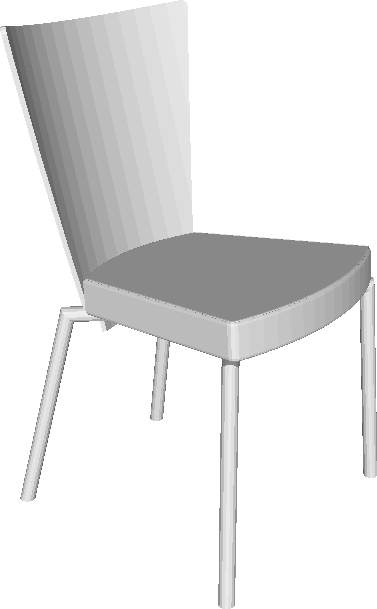 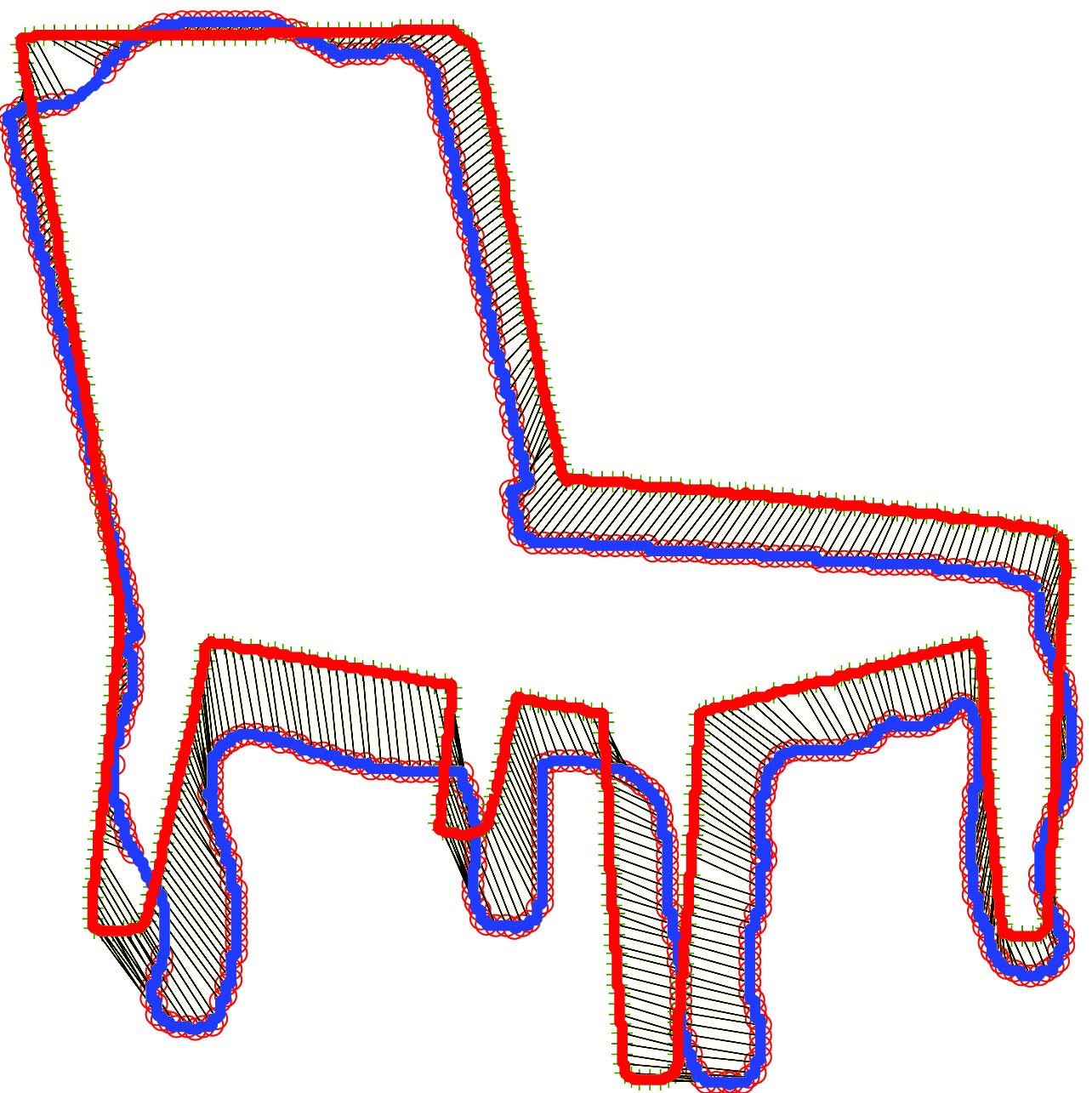 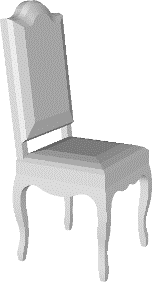 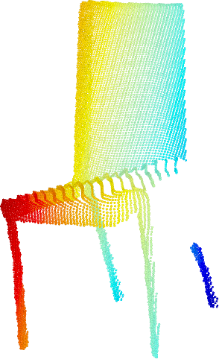 [Speaker Notes: We have seen the power of shape network in pose estimation. Here, we again use it in the 2D matching step. Just as before, we can take advantage of mappings in the shape network to enforce that depth estimation agrees with all shapes.]
Deformable Matching
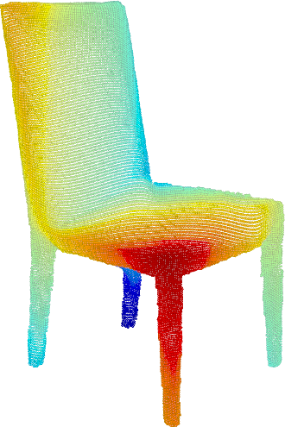 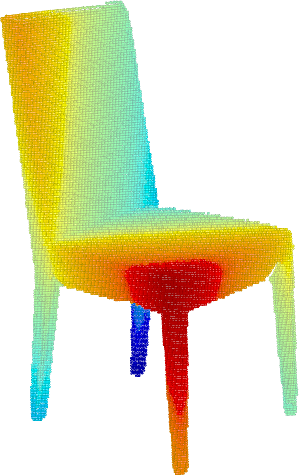 Re-estimate depth
Matching in 3D
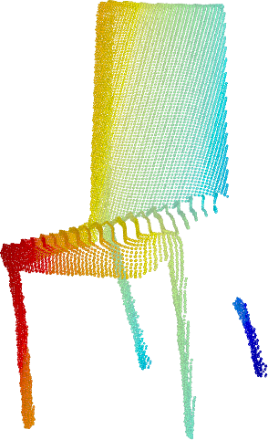 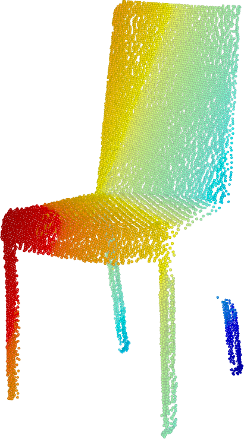 Deform shapes
Final Depth Est.
Init. Depth Est.
[Speaker Notes: After initial depth estimation step, we have lifted the input from 2D image to 3D point cloud. Starting from this moment, we can do matching in 3D among reconstructed point clouds and similar shapes. We adopt an iterative procedure to refine it. 

Remember that the point cloud comes from an ill-defined problem, therefore, we cannot truly trust it. As a key novelty of this work, we introduce a method to deform shape with regularities learned from shape collection.]
Deformation Prior
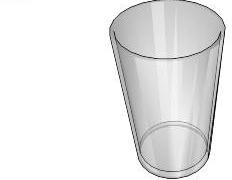 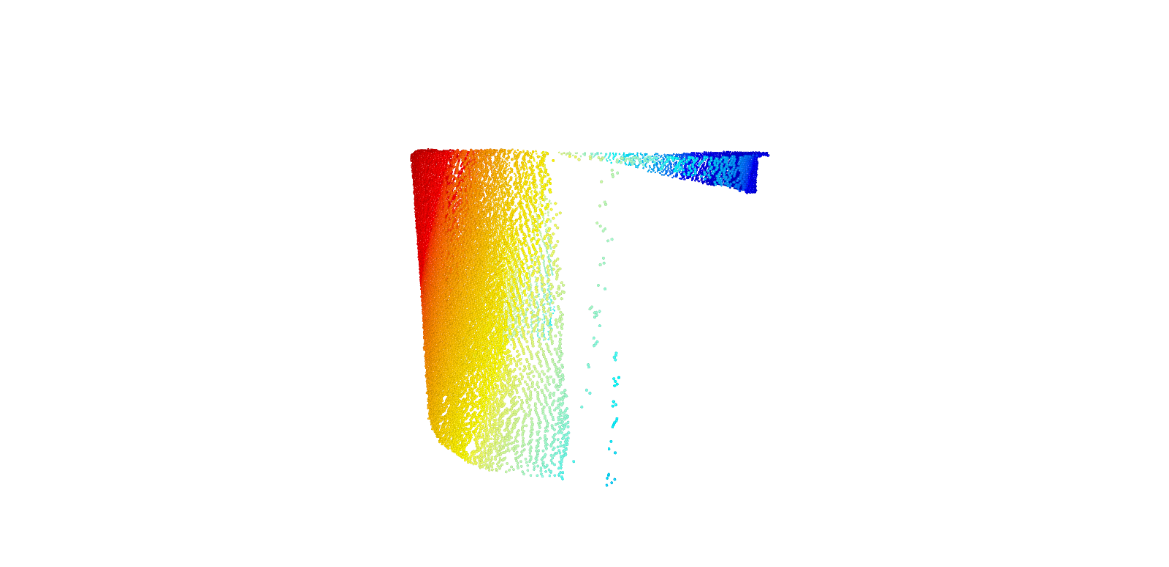 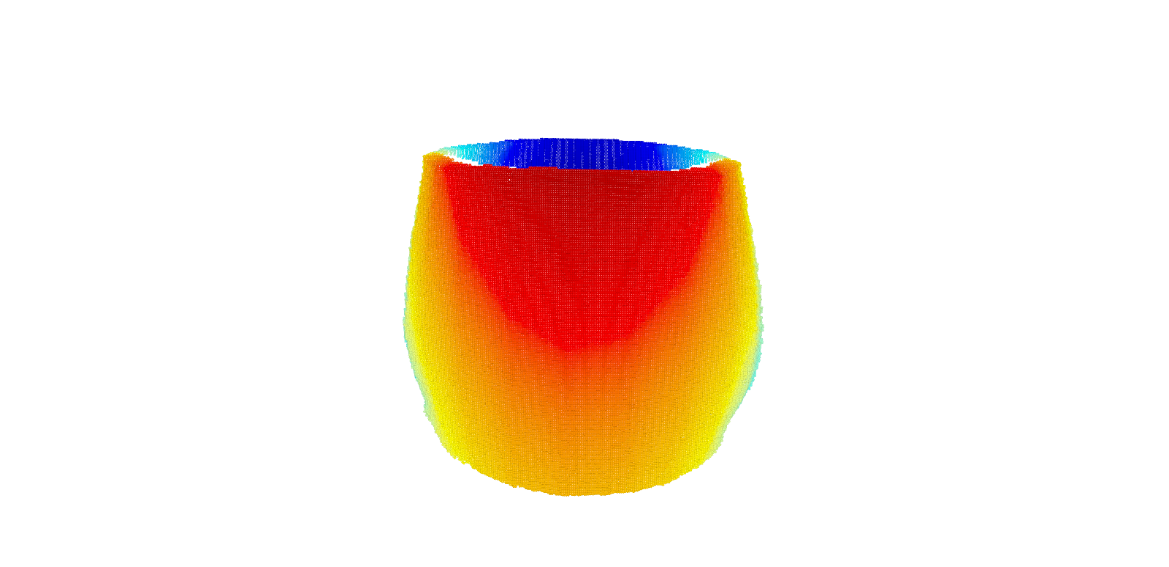 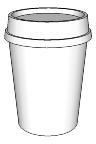 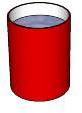 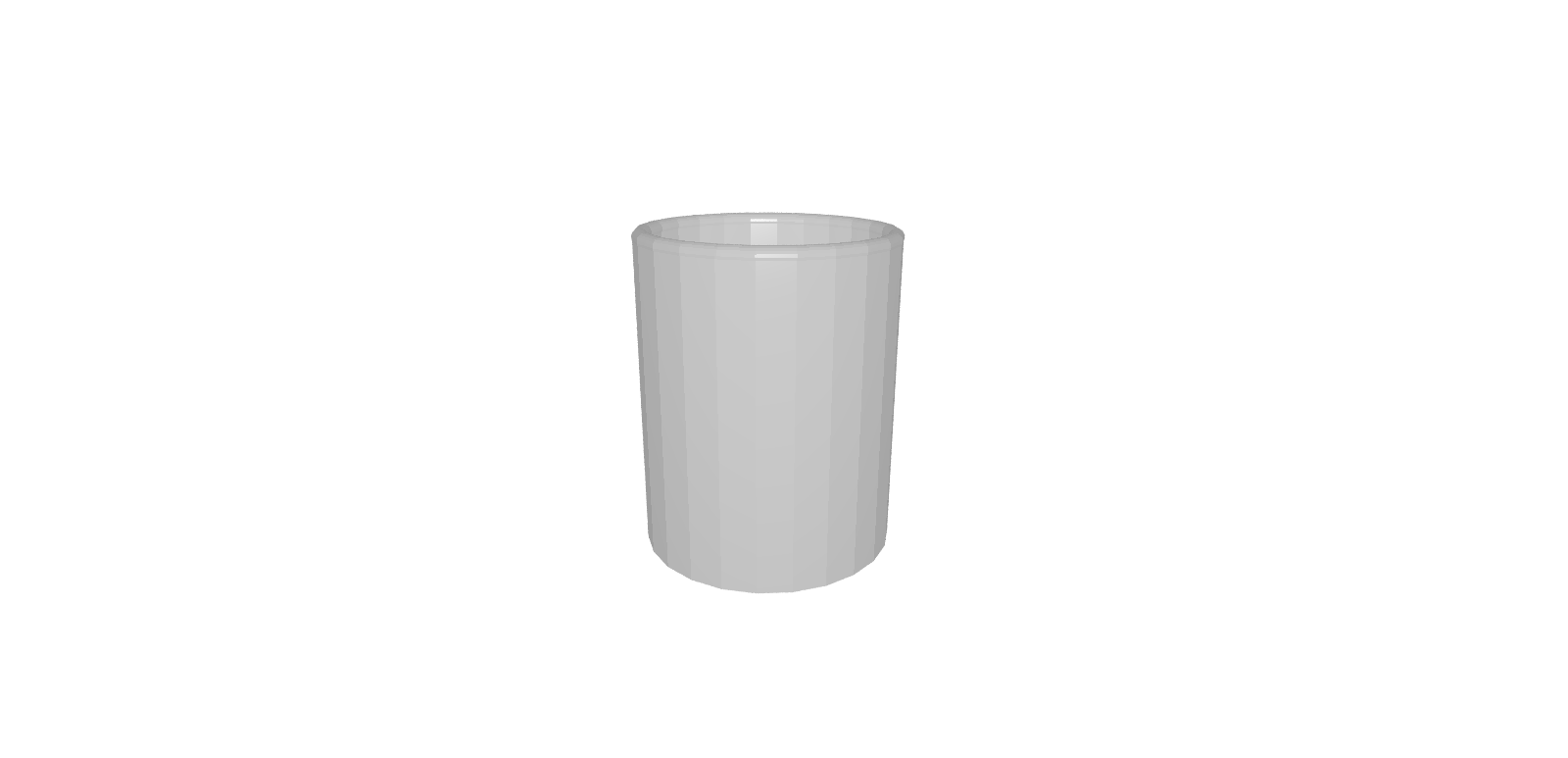 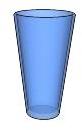 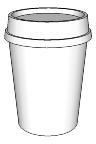 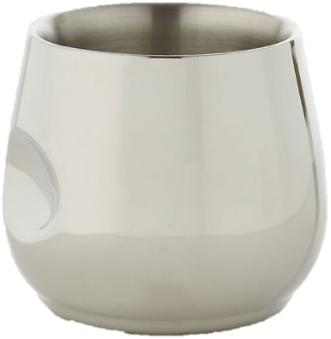 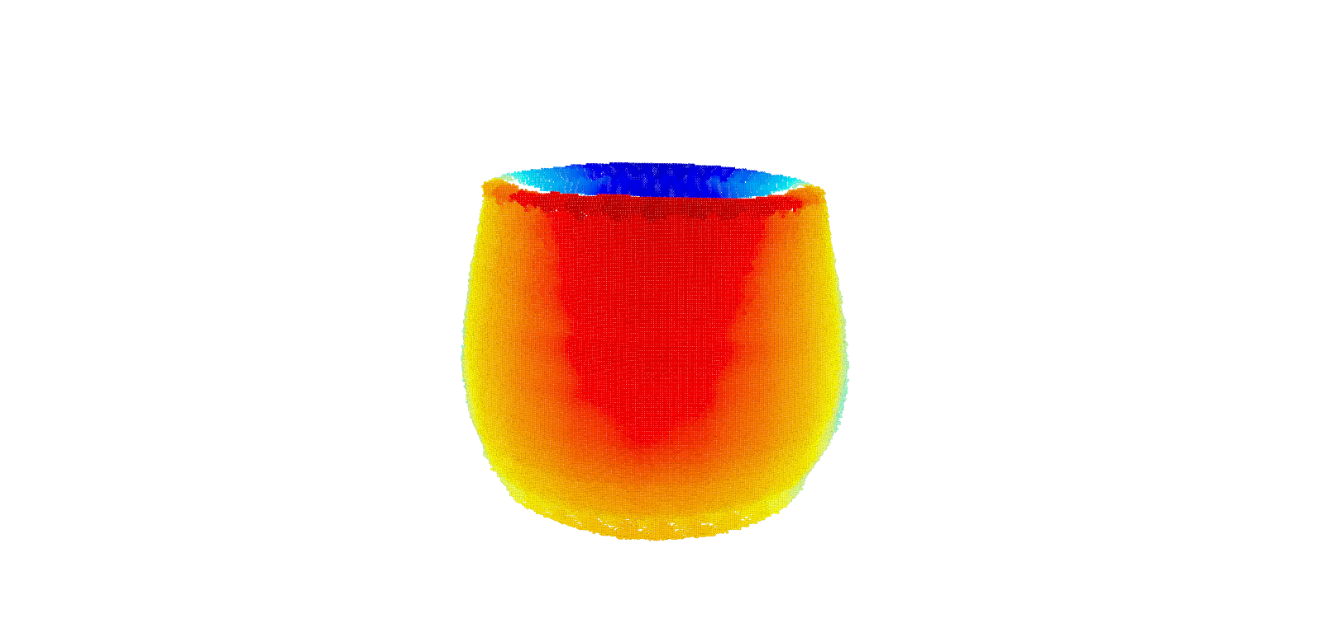 With Prior
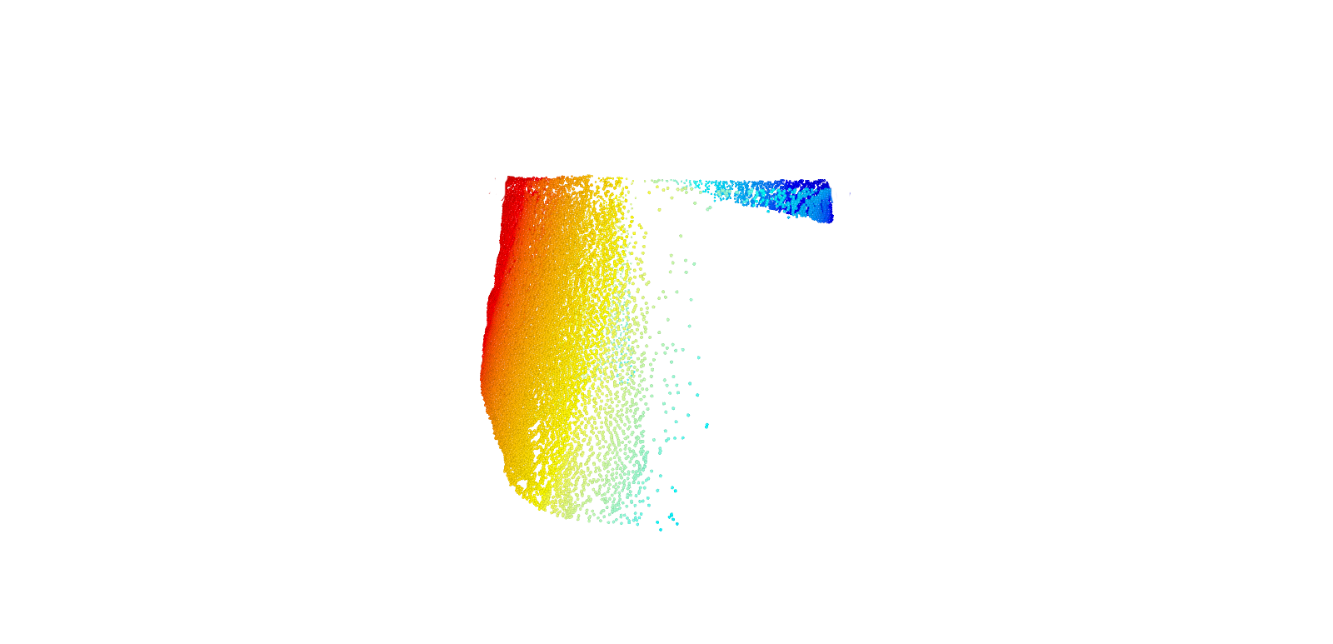 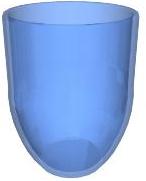 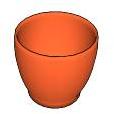 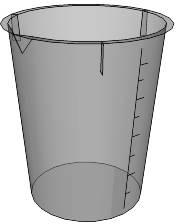 [Speaker Notes: Again, we use a simple example to illustrate it.

As we showed before, deforming a single shape towards the image by contour matching may give you bad result for views other than the one to be matched. But after seeing neighbor shapes in the collection, we can learn that, a natural deformation should preserve the circular symmetry. That will generate an improved result for all views. 

This inspires us to infer a shape deformation prior from the shape collection and use it to guide the deformation towards the image.]
Deformation model
Another Chair
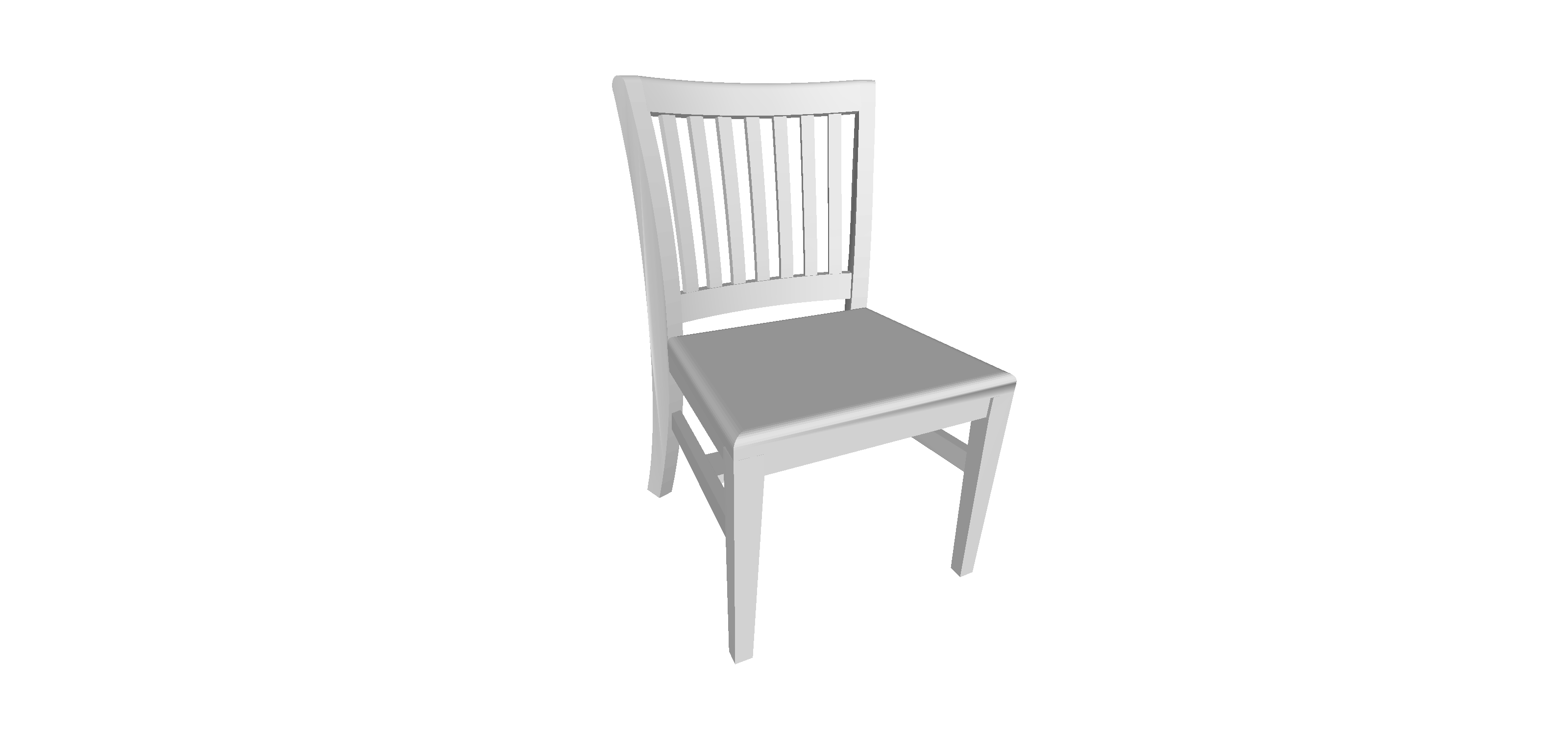 Another Chair
[Speaker Notes: Formally, we consider to represent shape deformation using deformation fields. Therefore, the deformation can be parameterized as the movement of “control points”. By checking how one model deforms to many neighbors, we can discover the common subspace these deformation shares.]
Shape deformation subspace
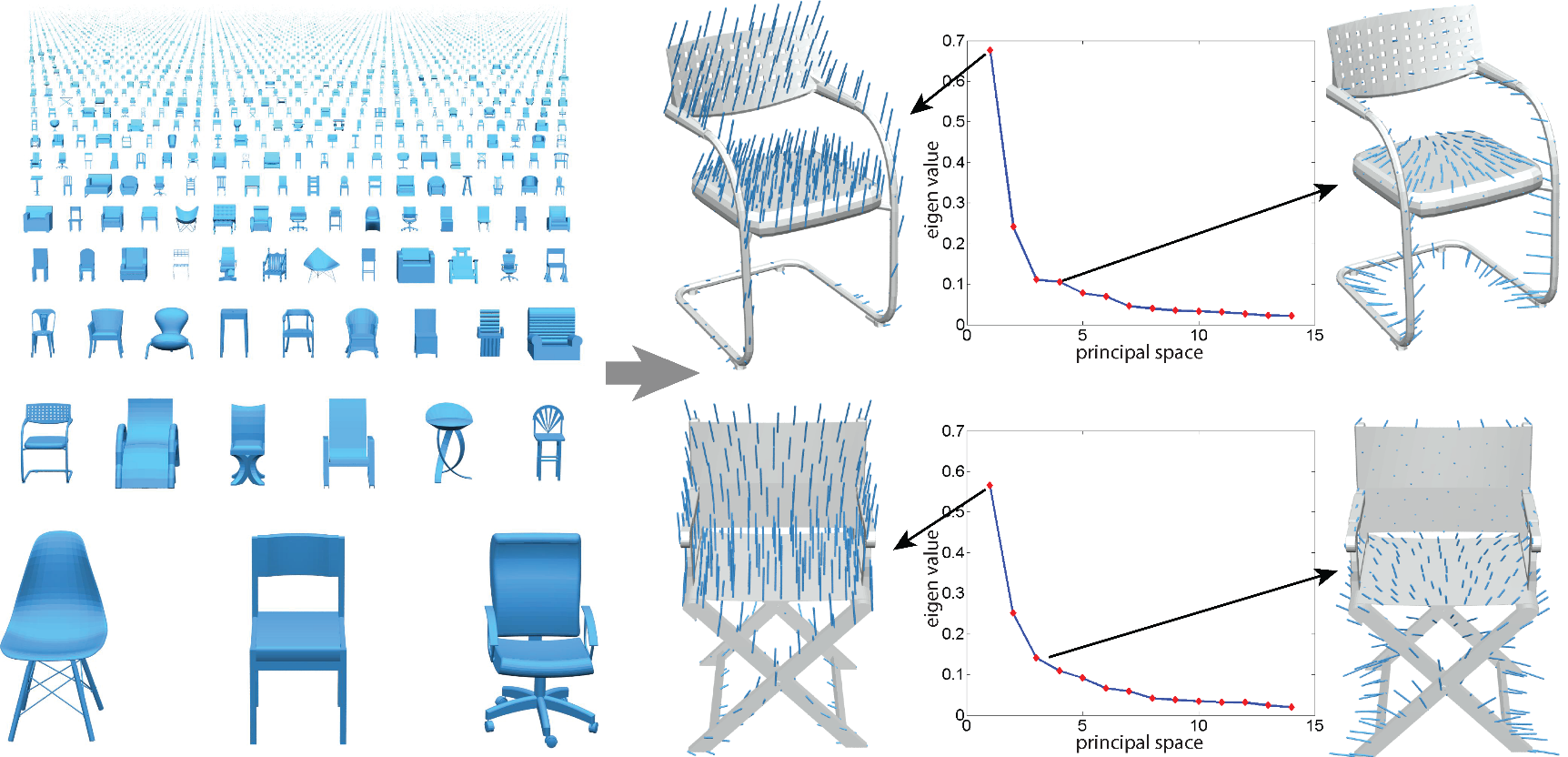 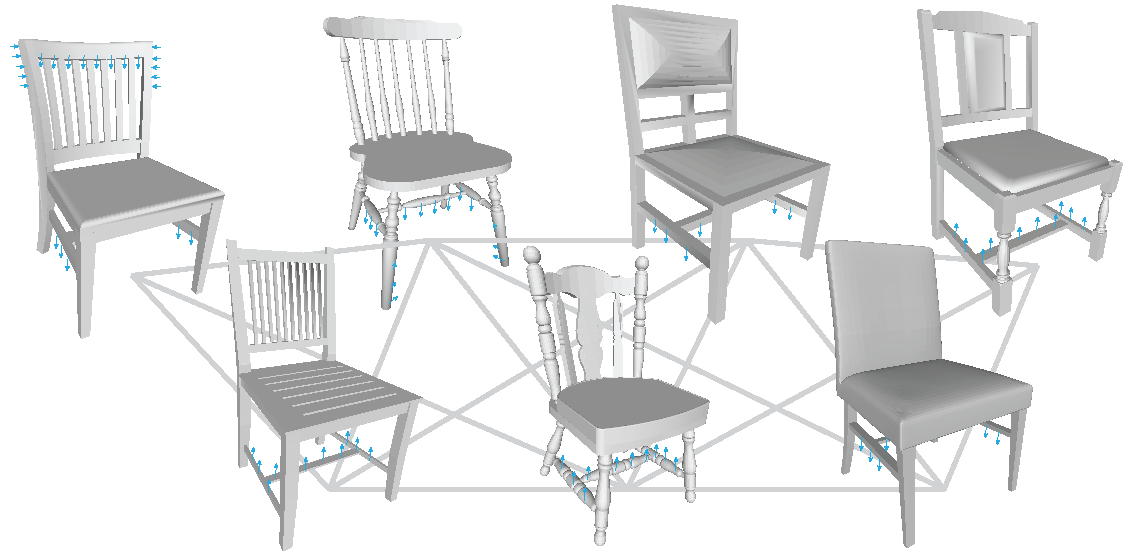 [Speaker Notes: In fact, when assuming the deformation subspace to be linear, our experiment shows that, it is quite a low-dimensional. In the plot, x-axis is the rank of principal values and y-axis is the principal values, which shows the variance of shape in the principal direction. As shown in the top-right figures, the first deformation mode tends to grow a shape taller, while the fourth deformation mode tends to shrink the model towards the center. We build a prior of quadratic form to enforce that shape deformation lives in this low-dimensional space when fitting images.]
Optimization Objective
 small scale
		 sparse
Re-estimate depth
Matching in 3D
Deform shapes
Experiment results
[Speaker Notes: Next, we show some experiment results]
Point Cloud Reconstruction
Our
[Speaker Notes: Our first result is point cloud reconstruction. It can be seen that we can build pretty decent point cloud, comparable to Kinect scan. For the base of the lamp, because of the reflectance, Kinect misses certain area, while ours is more smooth. 

However, because we introduced an L2 smooth term, we have some flying points at the neck. Using L1 smooth term may eliminate them.]
Point Cloud Reconstruction
Our
[Speaker Notes: This is again a point cloud reconstruction example. Our recovery is close to Kinect. Because the image is taken from high elevation, our reconstruction also looks better from above. But we also see that when looked from below, our seat estimation is too thick. This is the perspective effect.]
Mesh Completion
(TODO: use a high-res img)
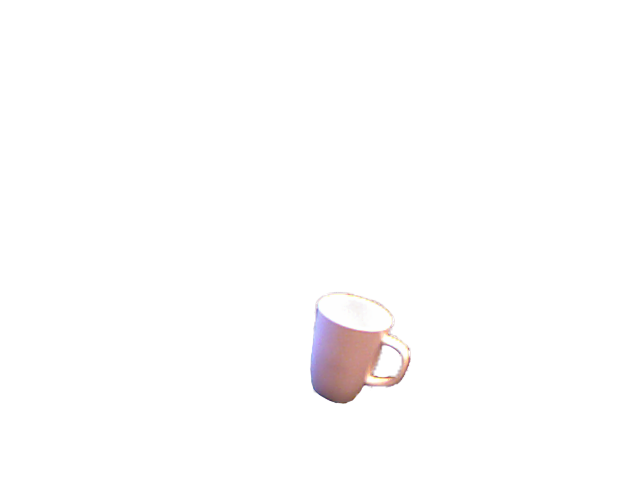 Mesh Completion
[Speaker Notes: By learning symmetry patterns from the shape collection, we can also complete the invisible part of the shape and reconstruct  the surface.]
Towards Scalable Shape Modeling
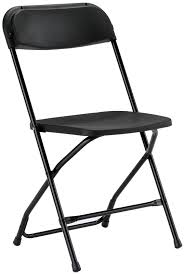 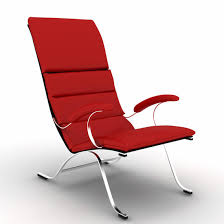 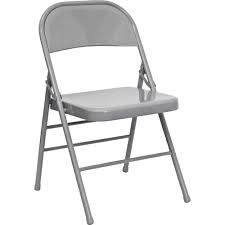 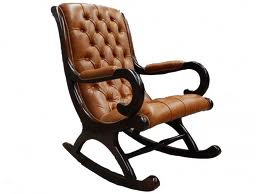 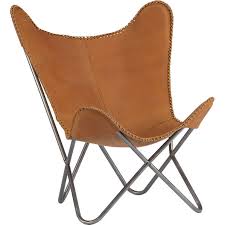 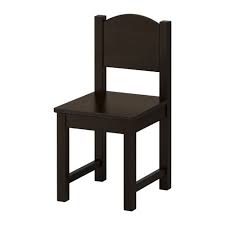 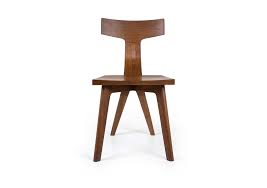 Shape world
Image world
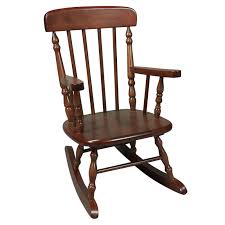 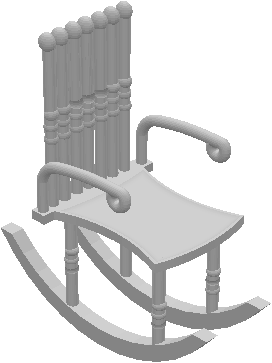 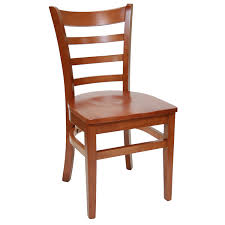 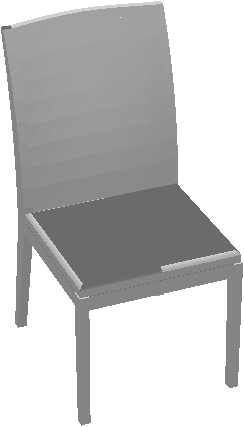 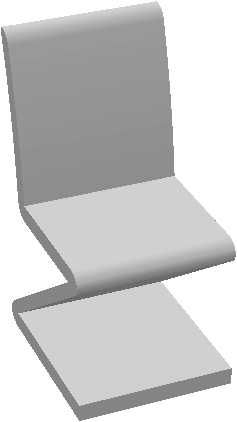 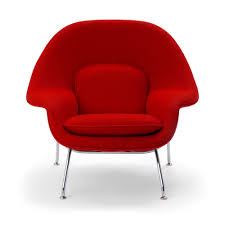 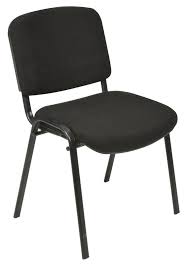 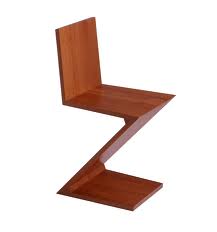 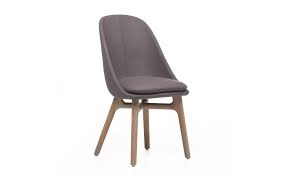 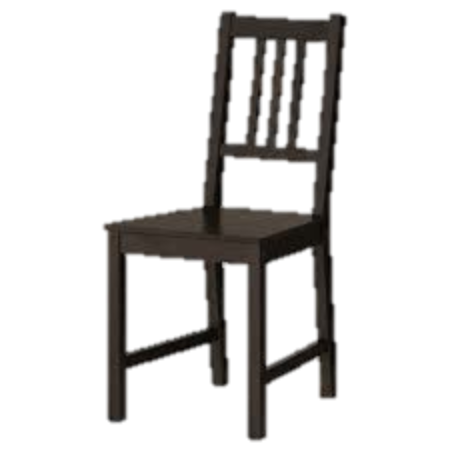 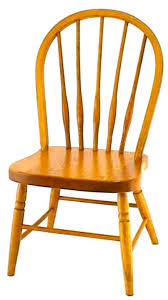 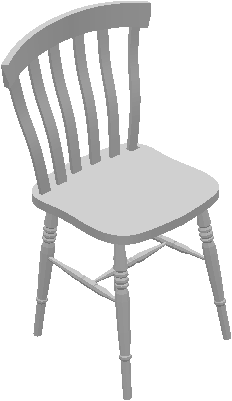 1012
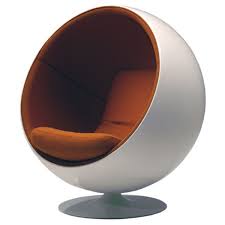 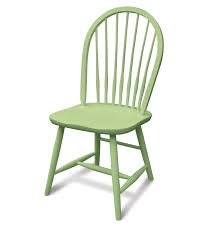 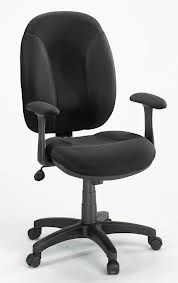 2014
1010
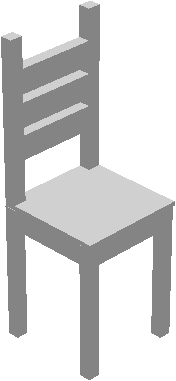 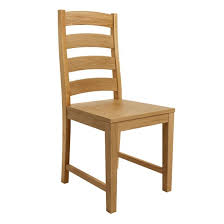 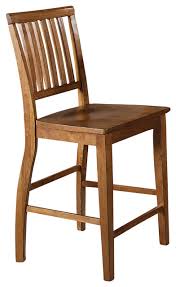 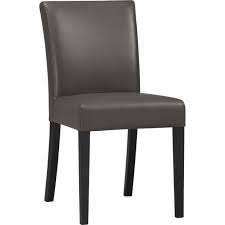 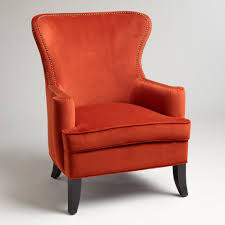 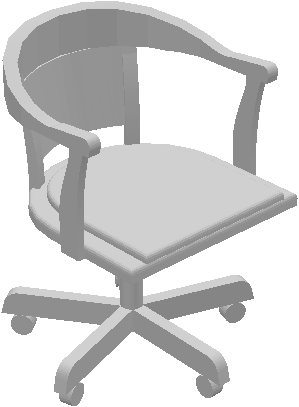 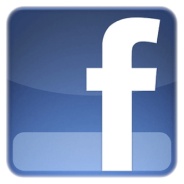 108
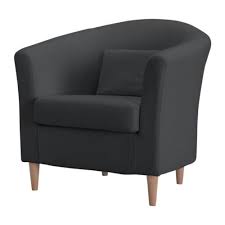 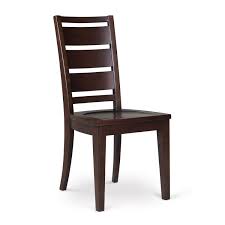 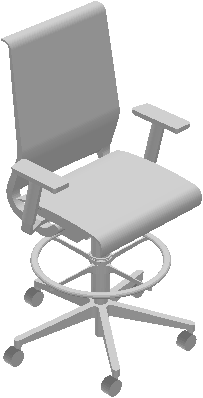 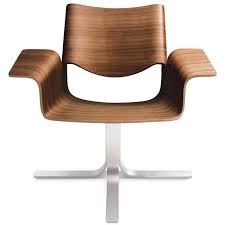 106
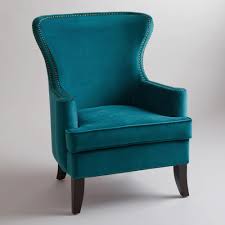 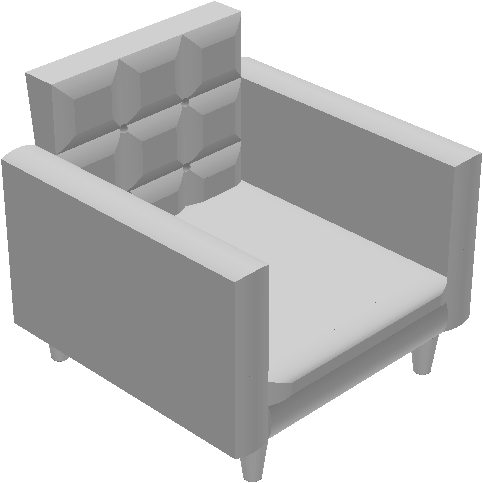 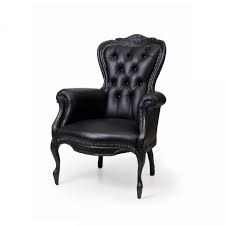 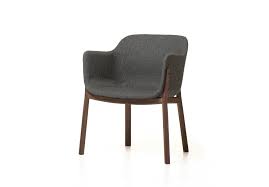 104
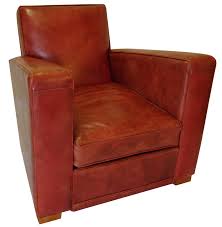 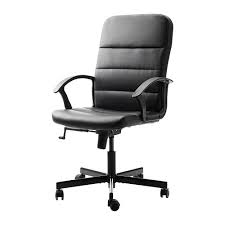 3D Models
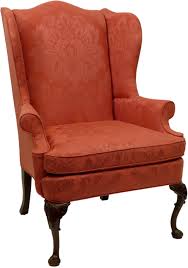 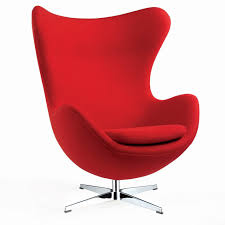 Images
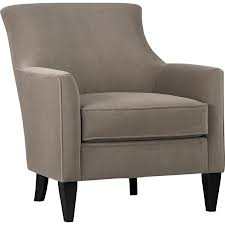 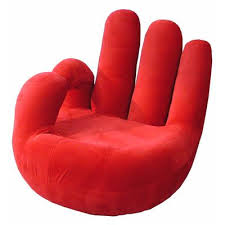 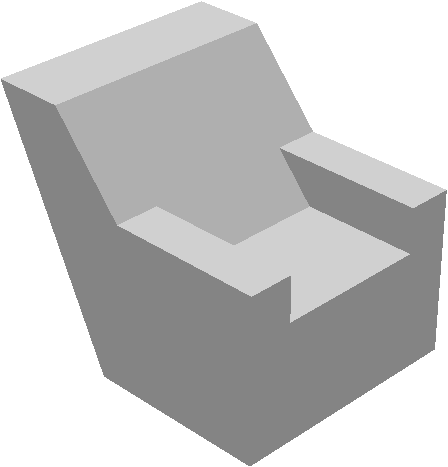 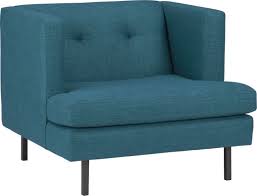 [Speaker Notes: Traditionally, building 3D models is a highly skilled task and can only be done by professionals. We know that there are way more shapes than 3D models in the world, hence, we envision that our tool is a key step towards scalable shape modeling.]
Complementary Information Transportation
Shape world
Image world
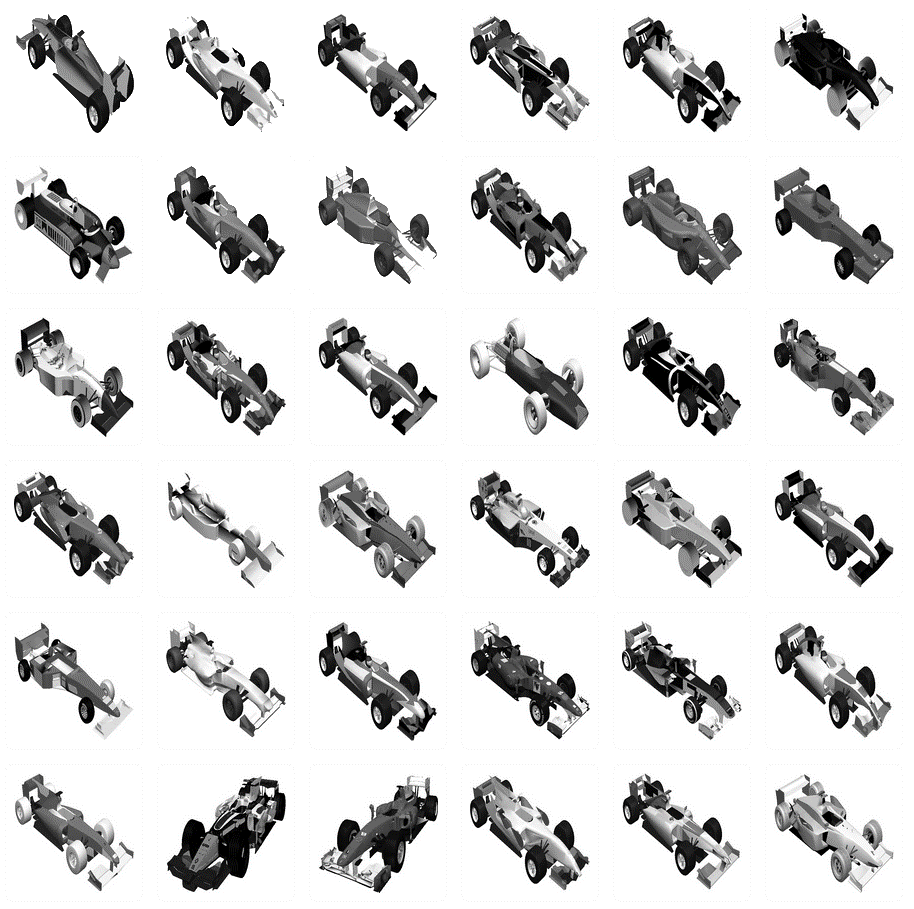 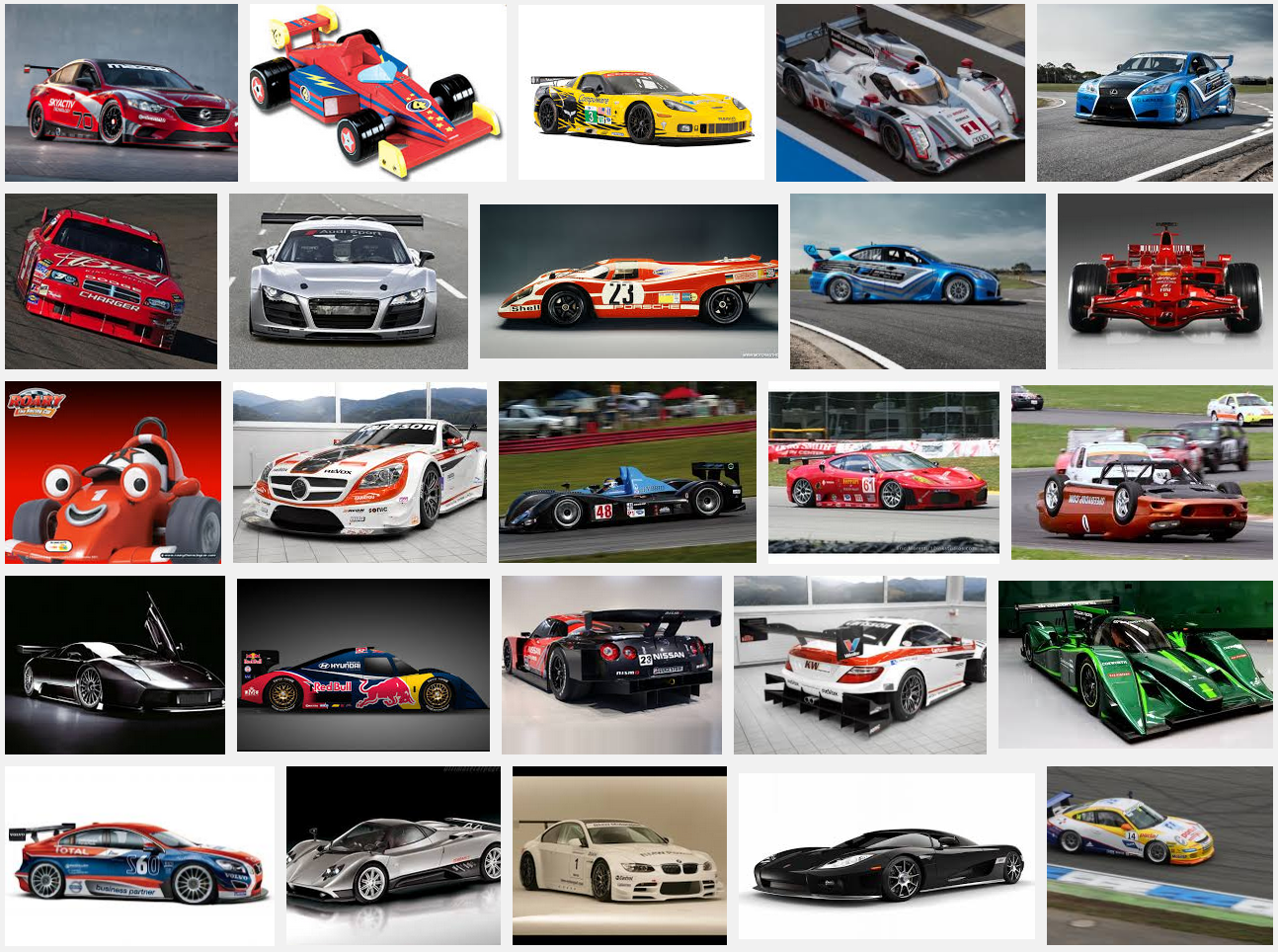 High: fine-grained
Medium: common objects
Diversity
color & texture
geometry
Attribute
[Speaker Notes: In addition to transporting depth from shapes to images, with the bridge built by our tool, we  can also transport useful information from images to shapes, such as semantic labels, color and texture.]
Limitation & Future Work
Image-Shape Matching Problem
Assuming no occlusion to image object
Difficult to match interior points of image and shapes
Need better feature for comparing images and rendered views
Fine structure recovery 
Interactions may help
Deformation Subspace Learning
Linear subspace may be insufficient
[Speaker Notes: The key challenge for current system is “image-shape matching” part.]
Acknowledgement
Anonymous Reviewers


Sponsors
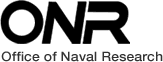 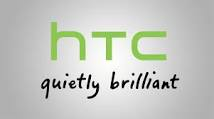 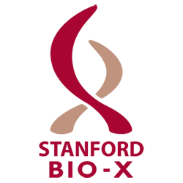 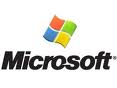 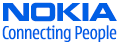 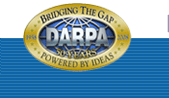 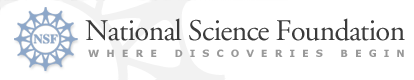 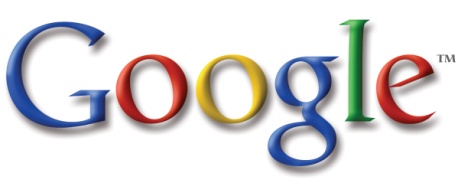 Thank you!
ShapeNet: A Large-scale Shape Network
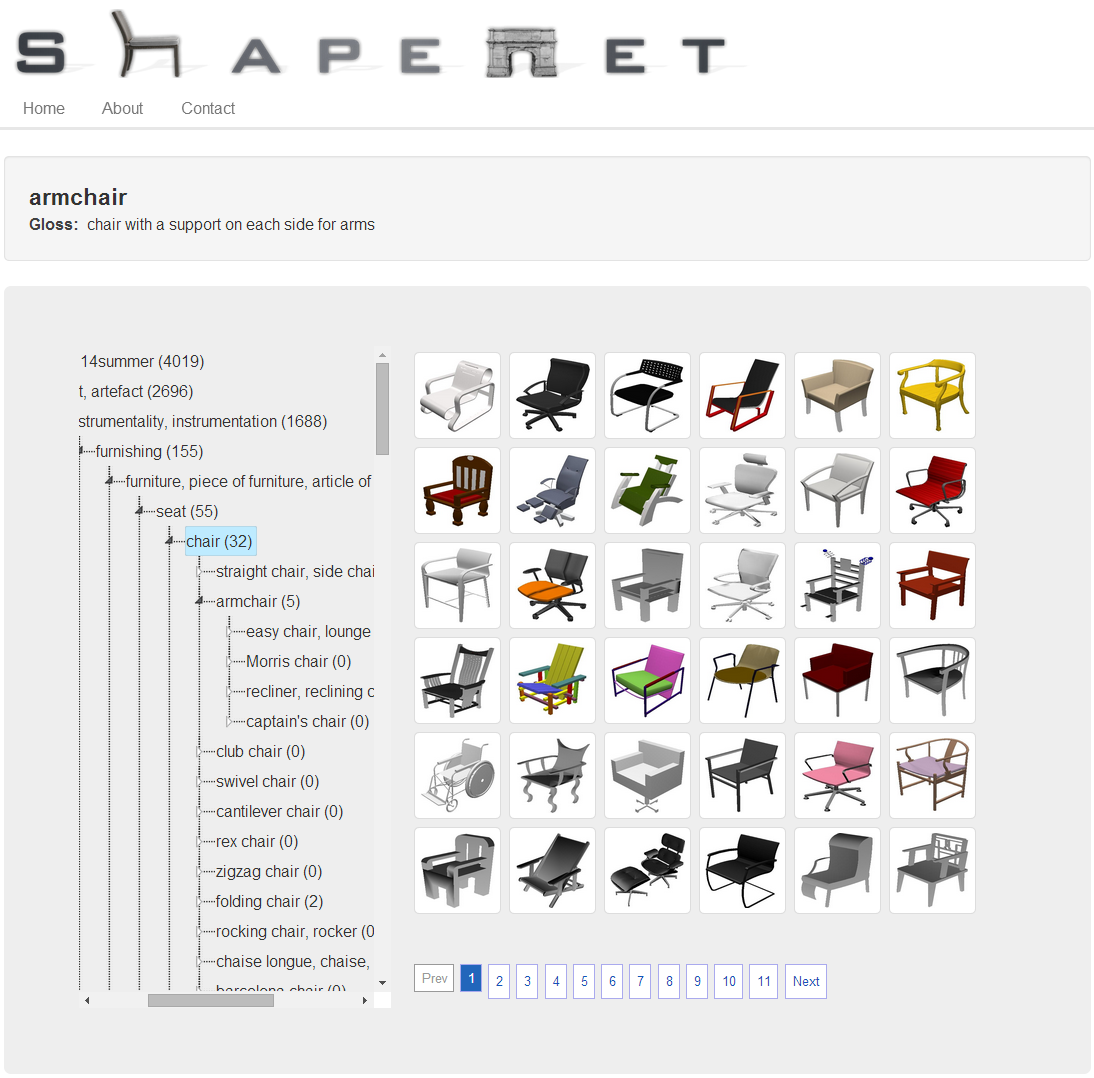 >250,000 models
>2,000 classes
Structured by WordNet
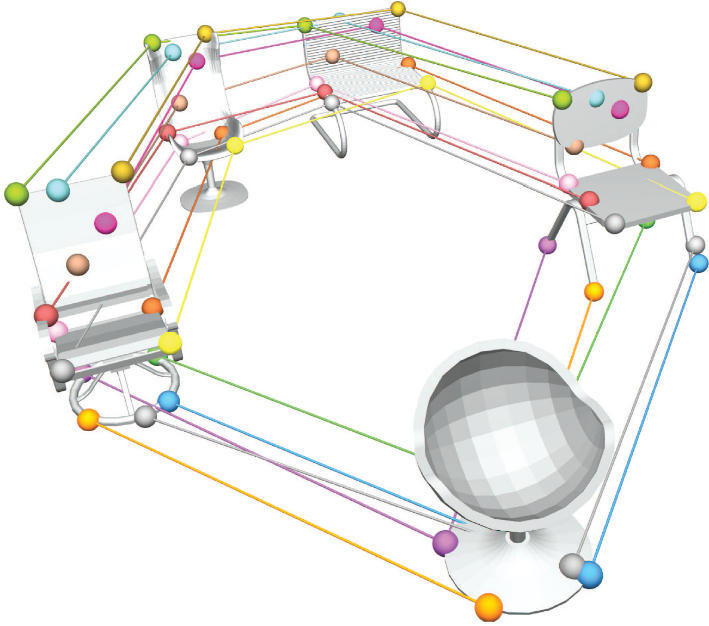 Human verified
Pose aligned*
Point matched*
* In progress, a subset of categories   have finished